LV cable production V4
Ian
12 Feb 2018
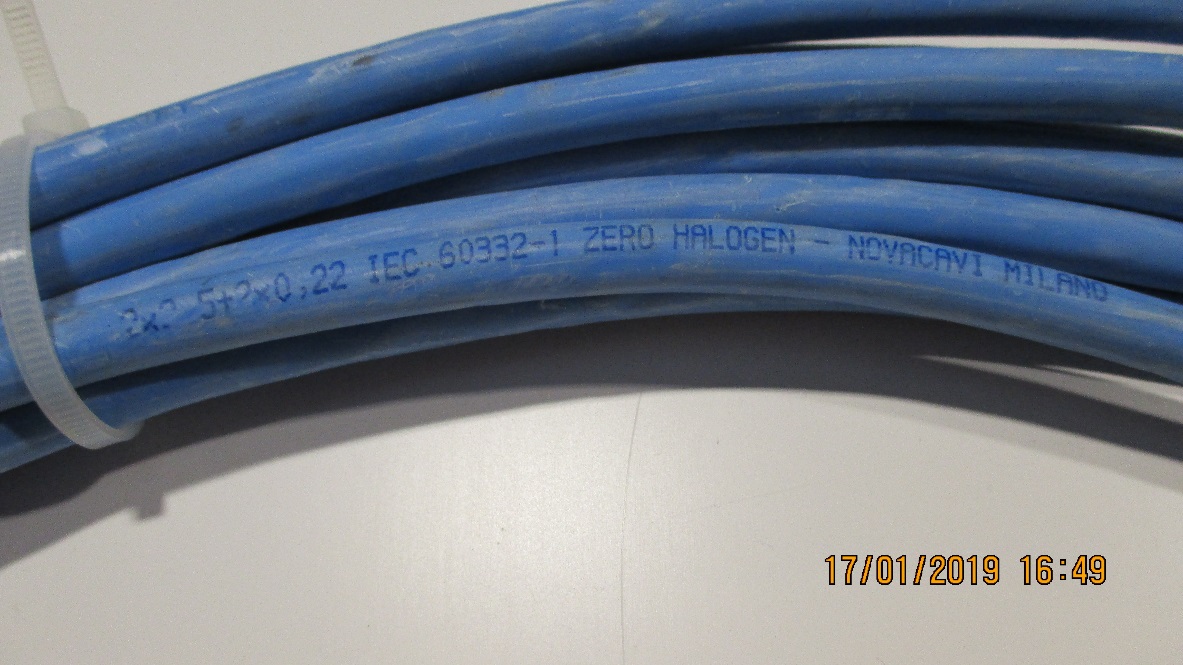 Use the LV Link board cable, used for the initial installation

2 x 2.5mm2 (13AWG) + 2 x 0.22mm2 (24AWG )

Sheath diameter = 8.3mm approx. (8.22mm)

Perhaps we have 3.5km available
P5 was not able to measure this !
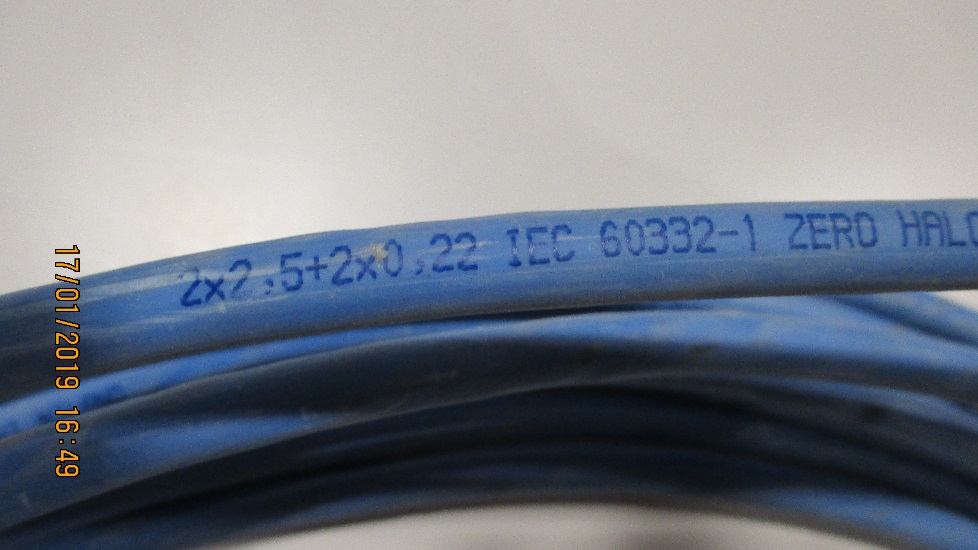 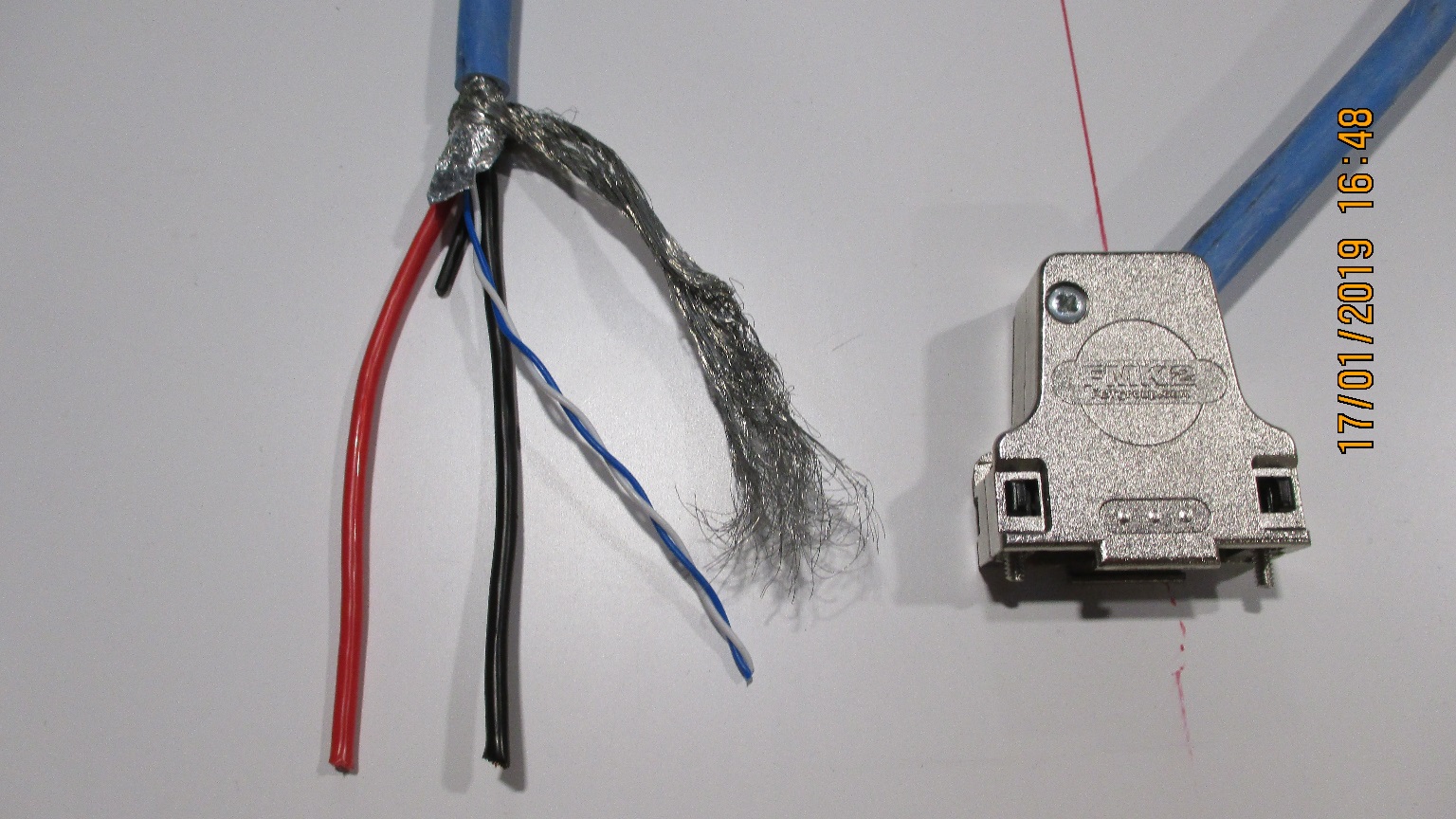 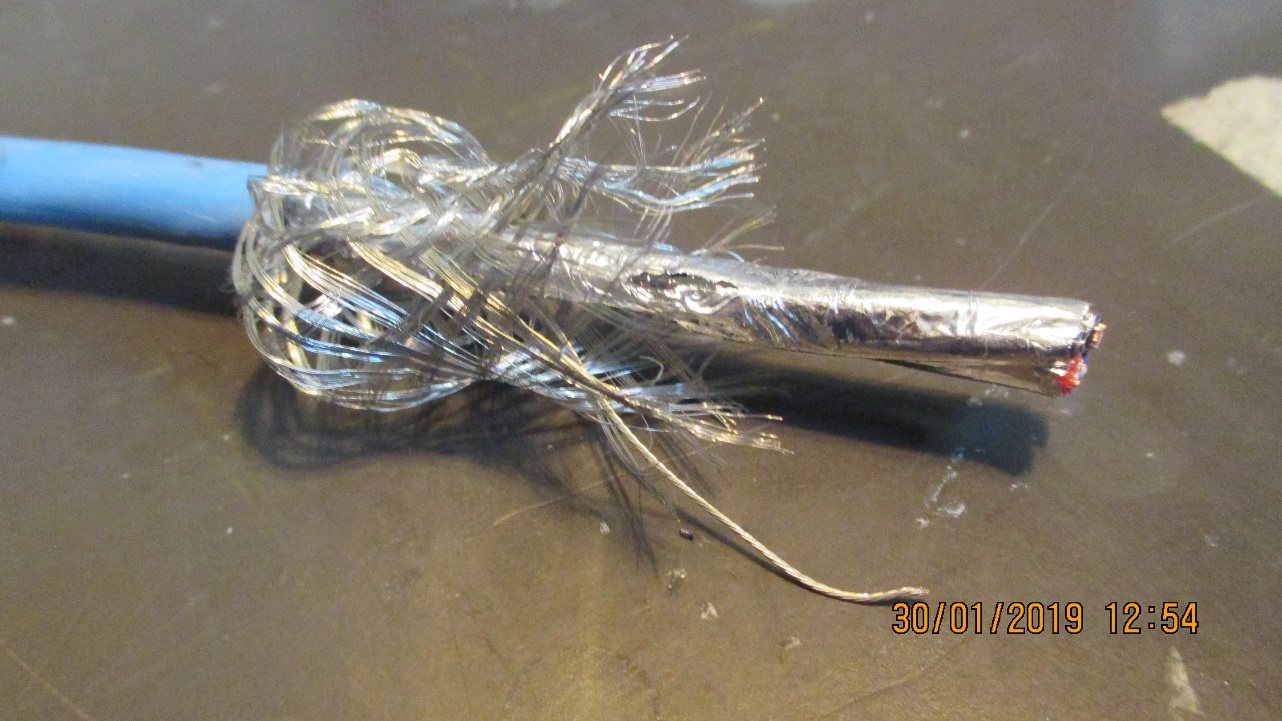 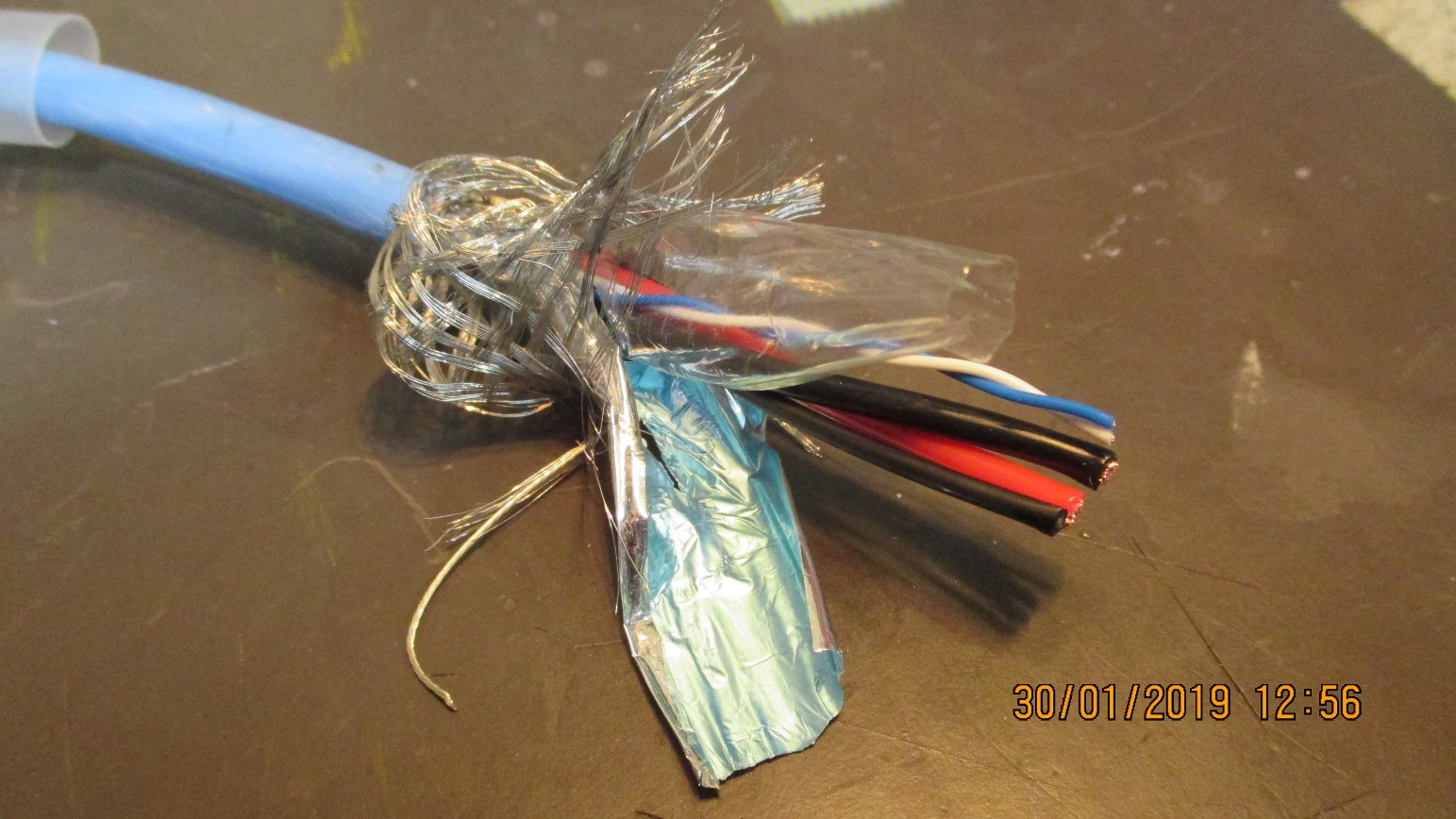 Connecteur cote Chambre
For dia 9,6 mm  cable	with 45deg entry 	FMK21
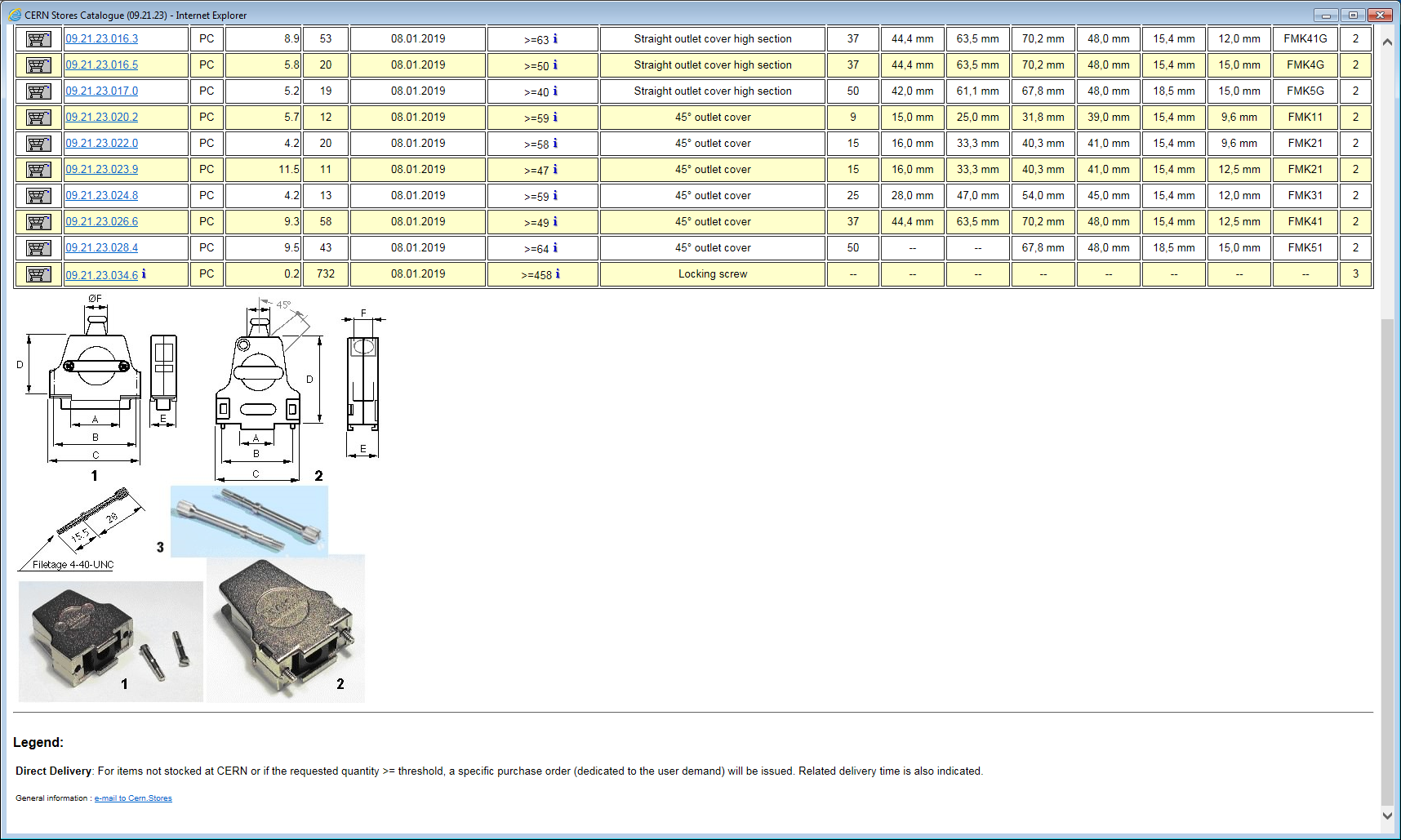 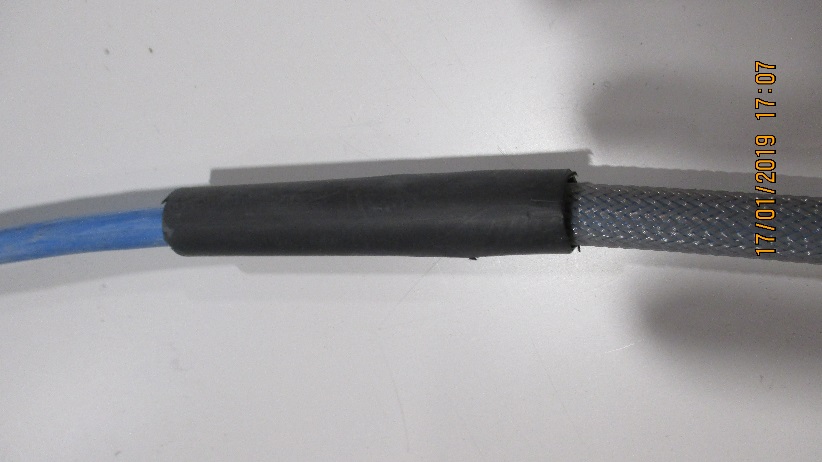 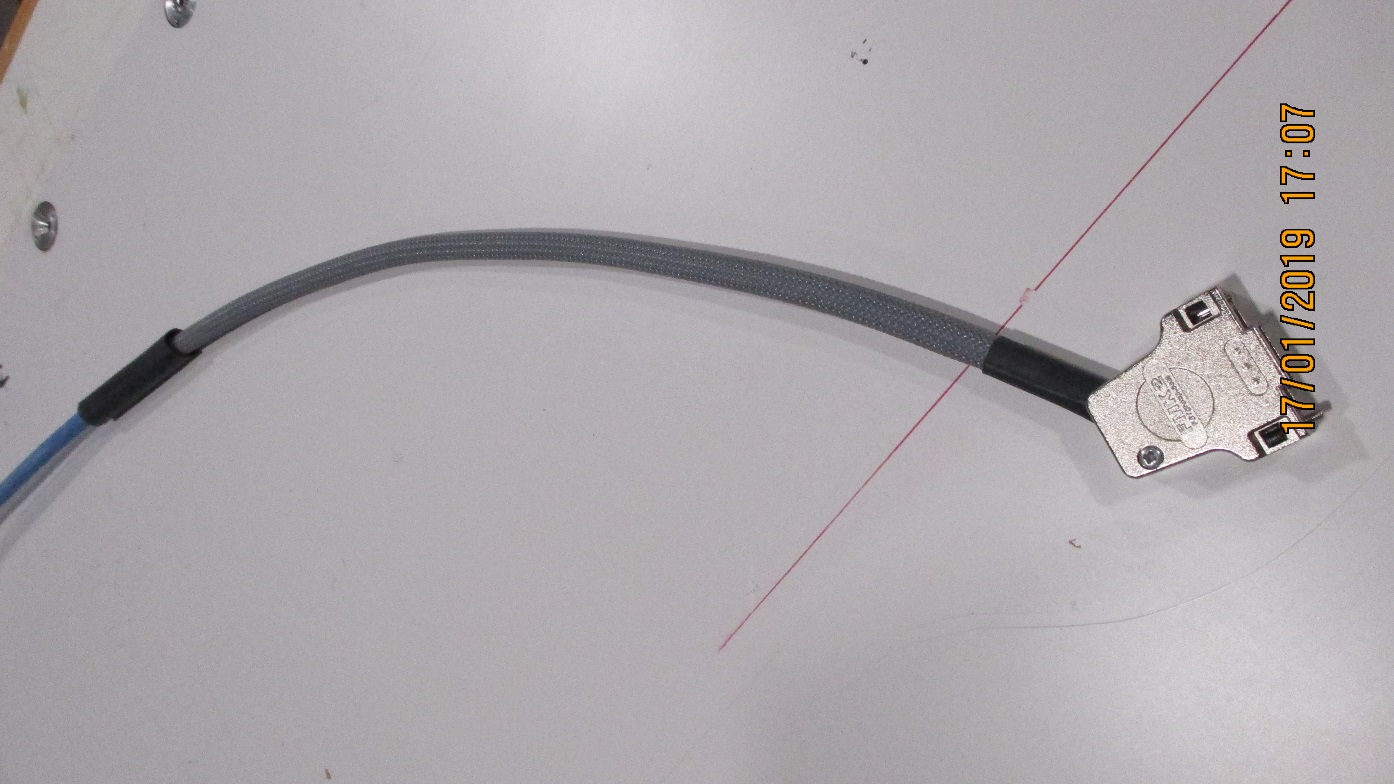 1000mm
± 20mm
Thermo retractable , protection transparent etiquettes. 2 x 100mm
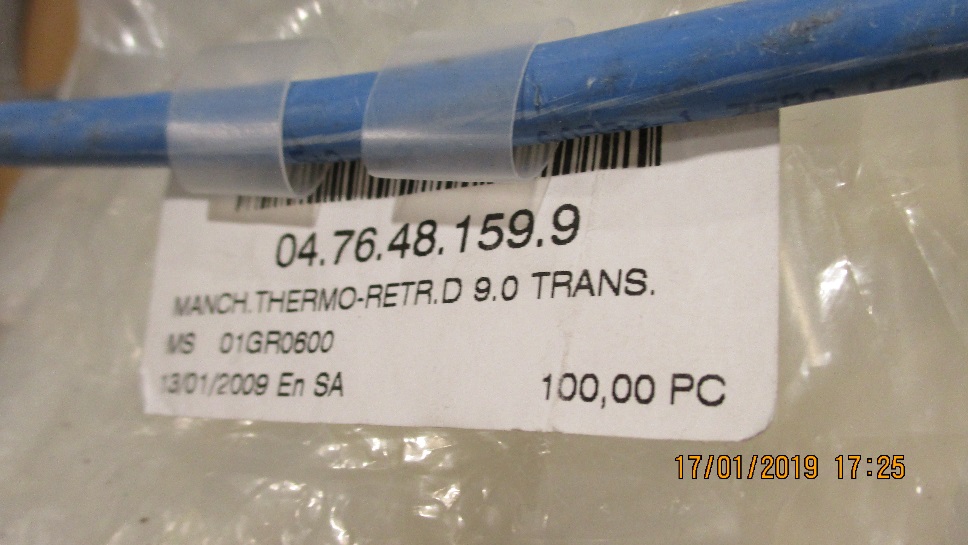 Connector pinout
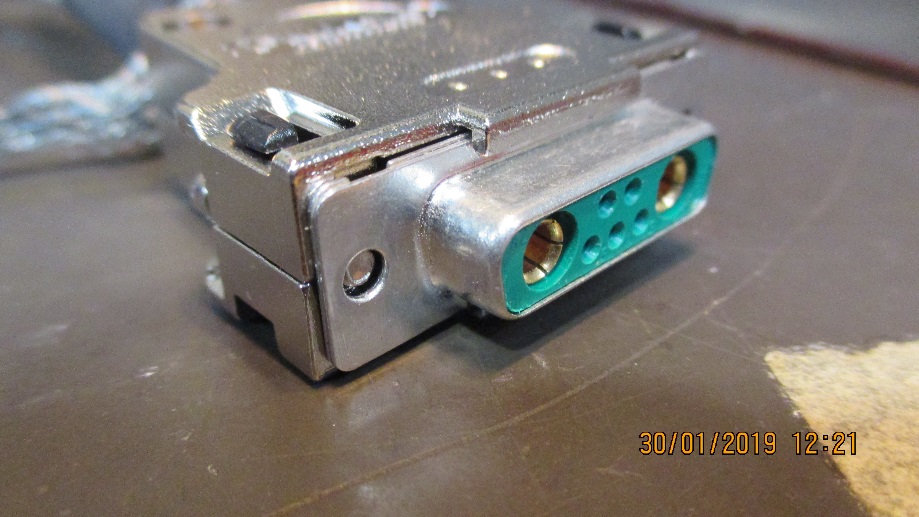 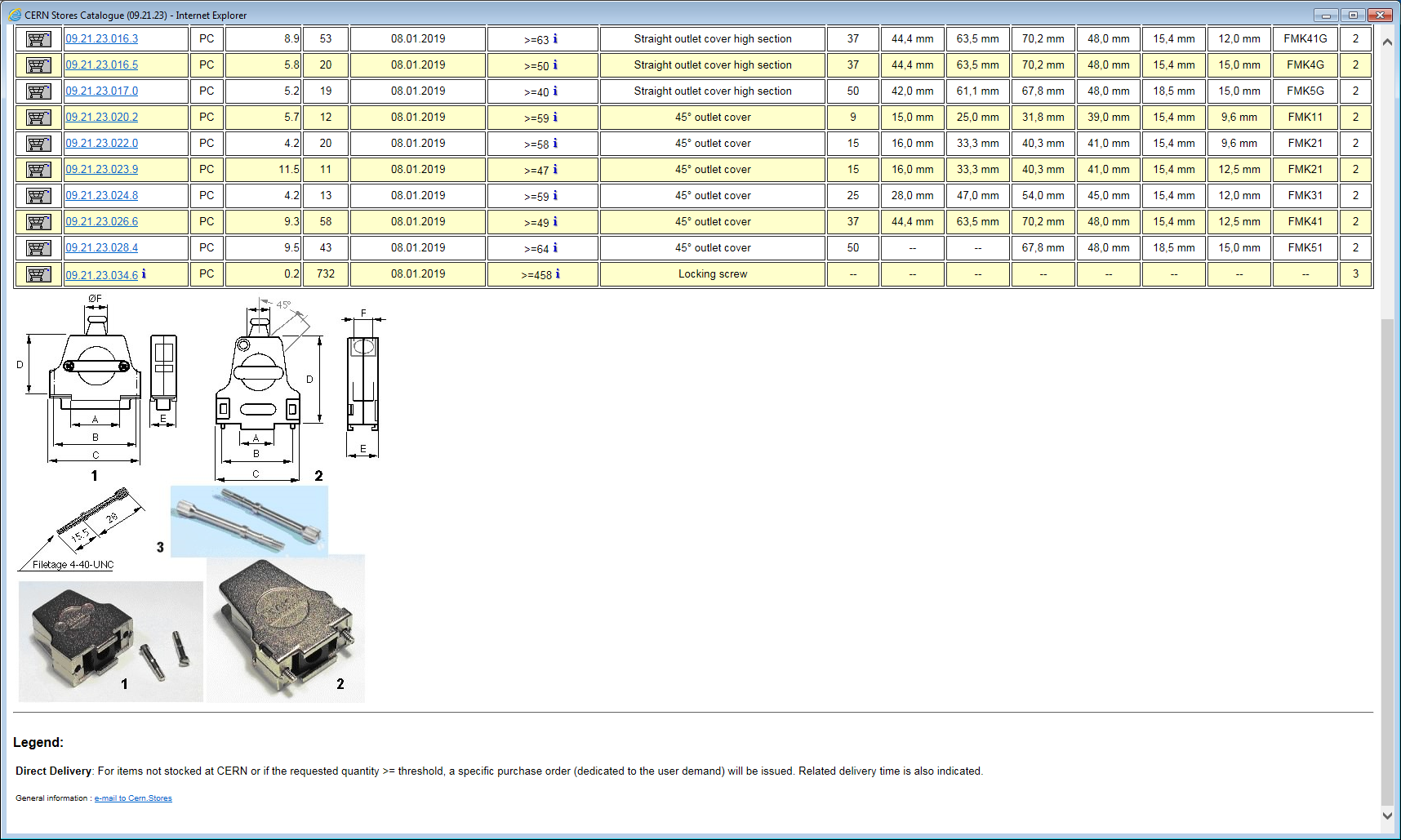 Sortie Cable a droite
A2
A1
2
1
A1	Rouge 2.5mm2	+ve
A2	Noir     2.5mm2	-ve
           Blanc   AWG 25	+ve
2               Bleu     AWG 25	-ve
Tresse poly et Cuivre
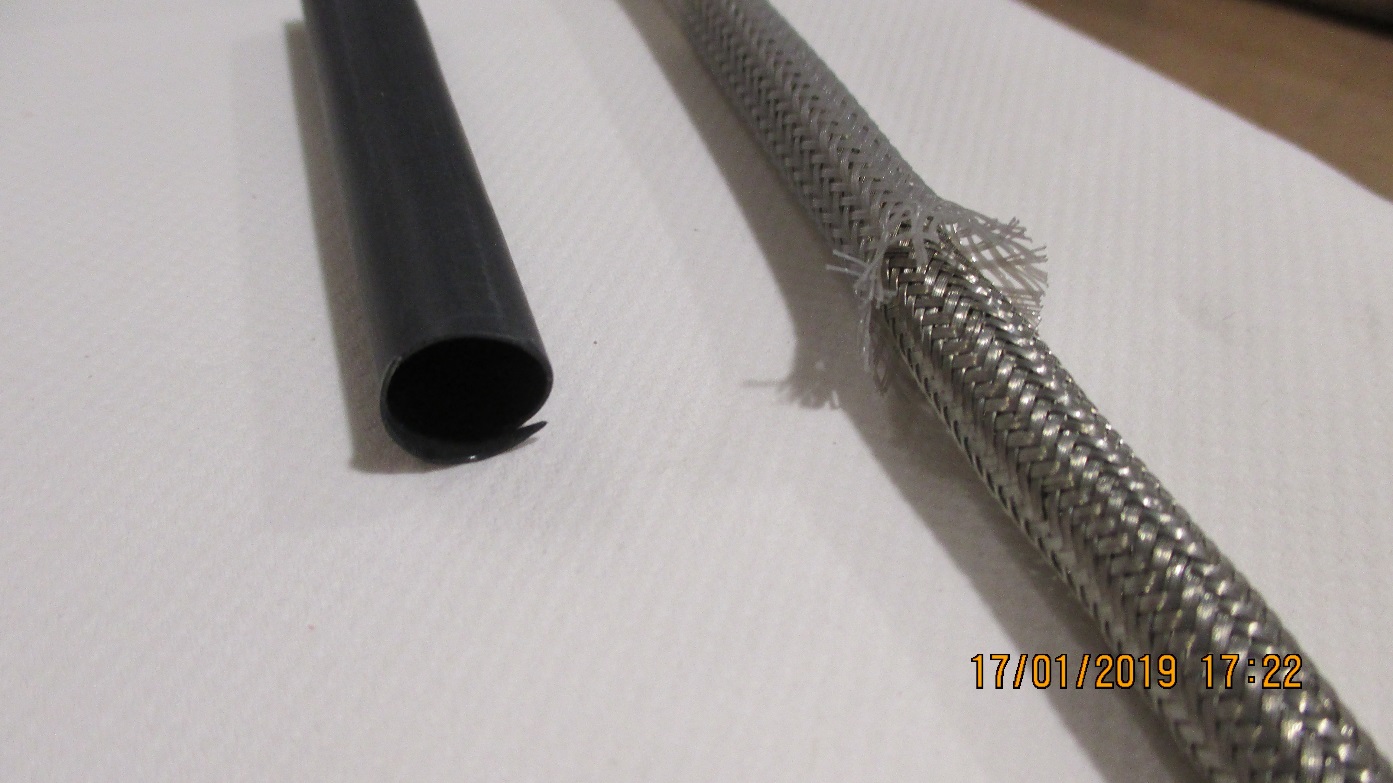 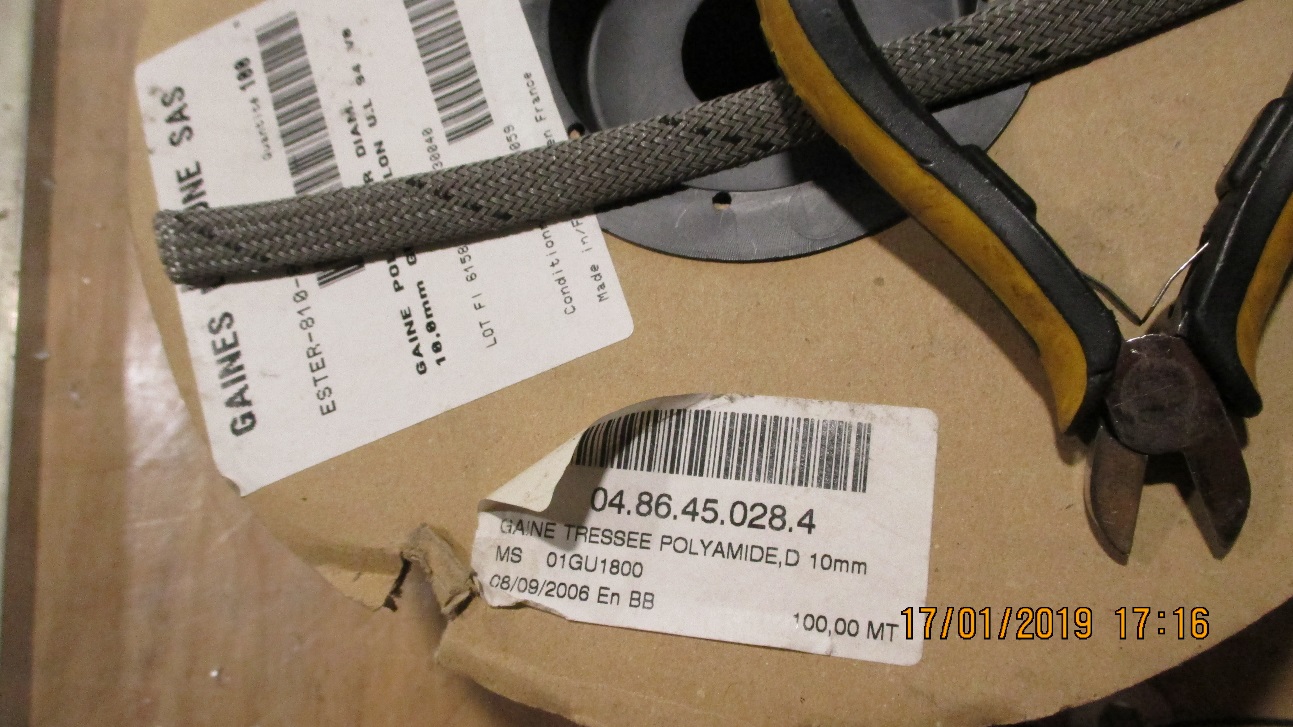 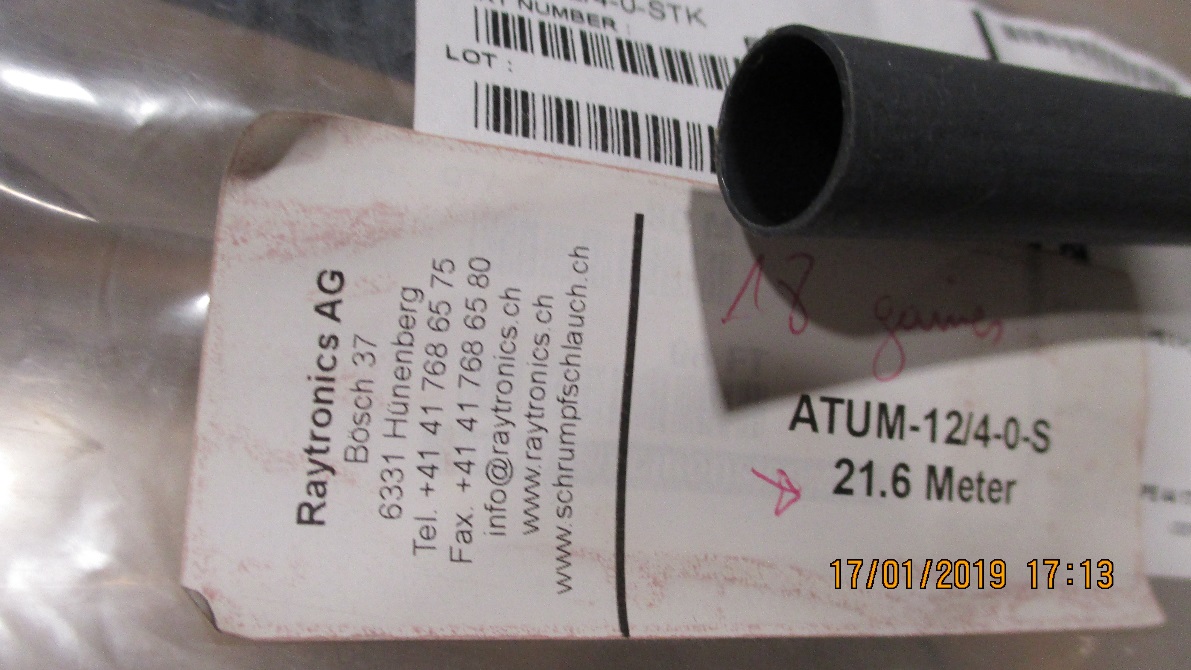 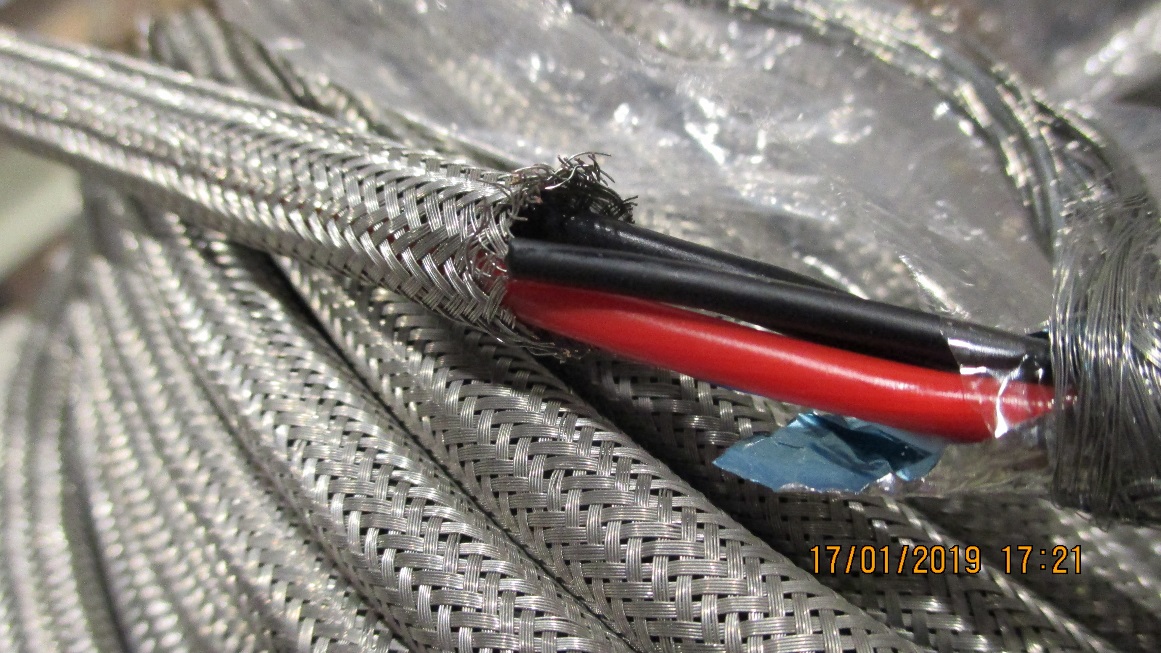 Tresse Cu04.01.33.050.5
Nominal dia. 6mm
Sheath dia. 4 -7mm
160 wires of 15/100
Thermo retractable , Raychem 12/4-0-STK
Connecteur cote Alimentation
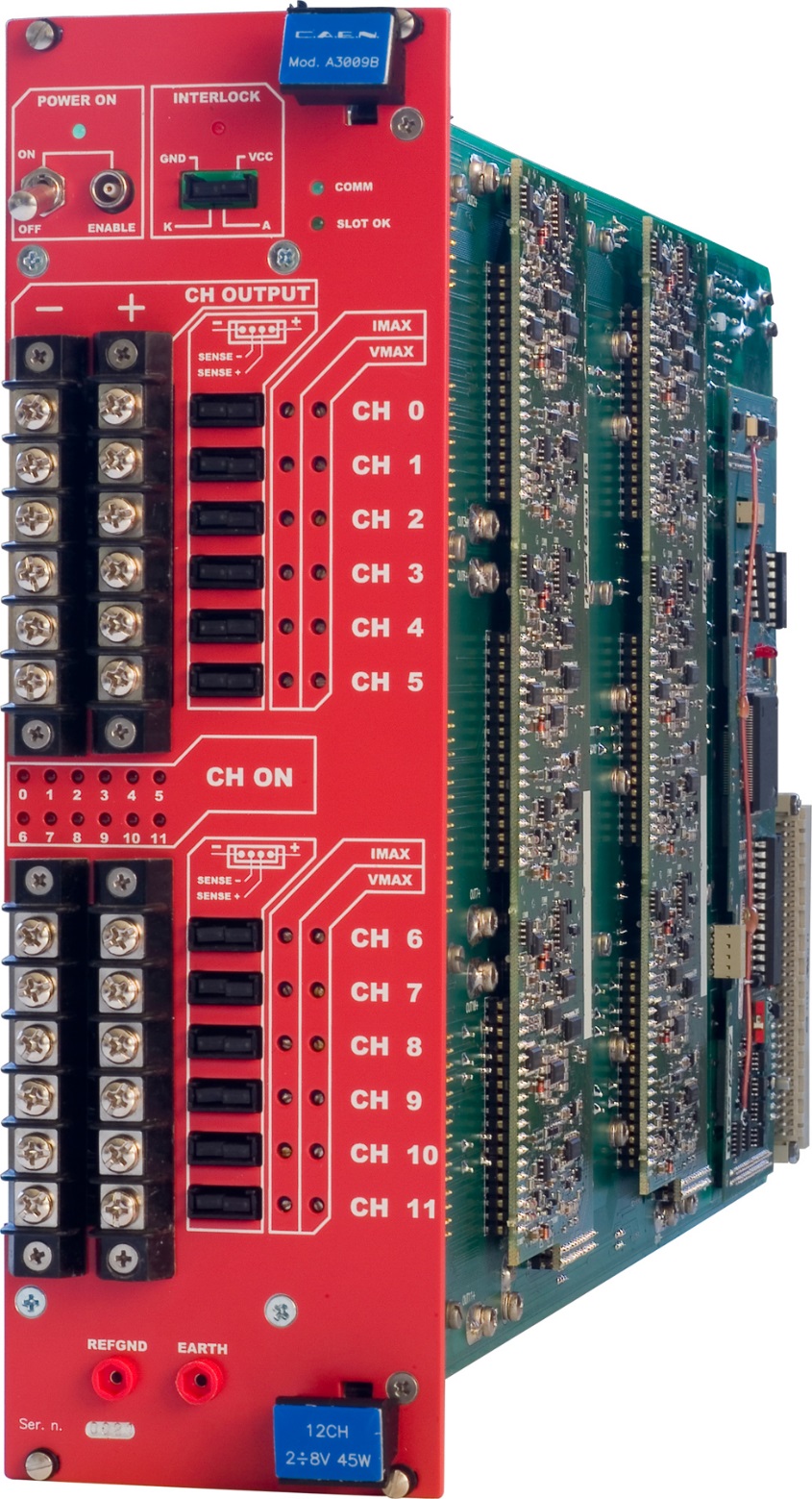 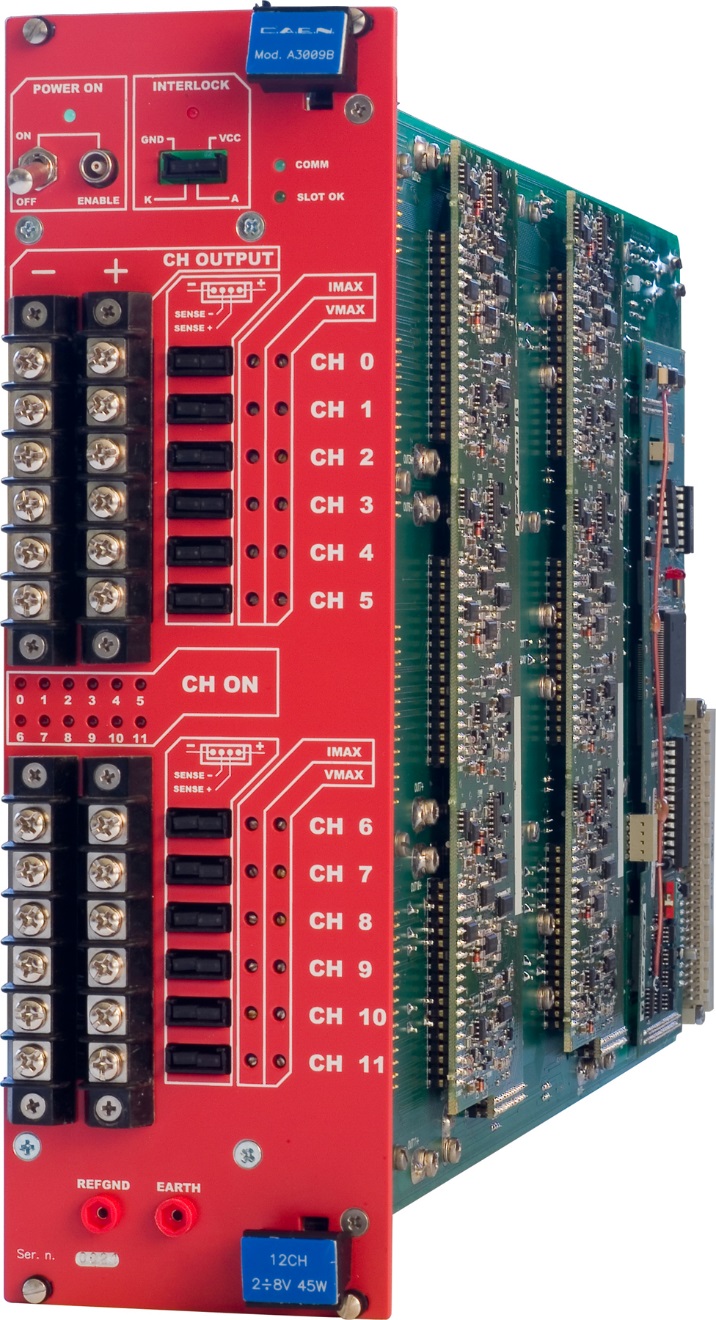 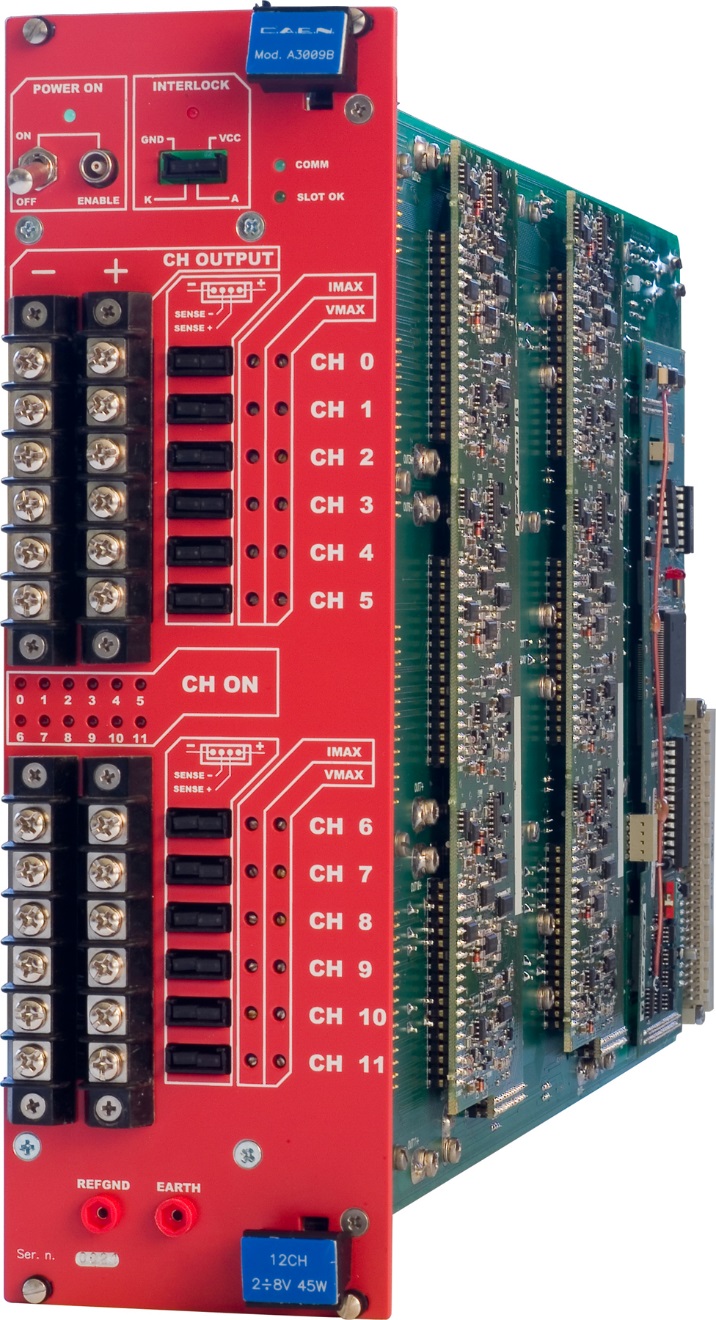 Thread dia.
3.38mm
6-32 UNC inch thread
8.3mm
https://www.caen.it/products/a3009b/
https://www.boltdepot.com/fastener-information/machine-screws/machine-screw-diameter.aspx
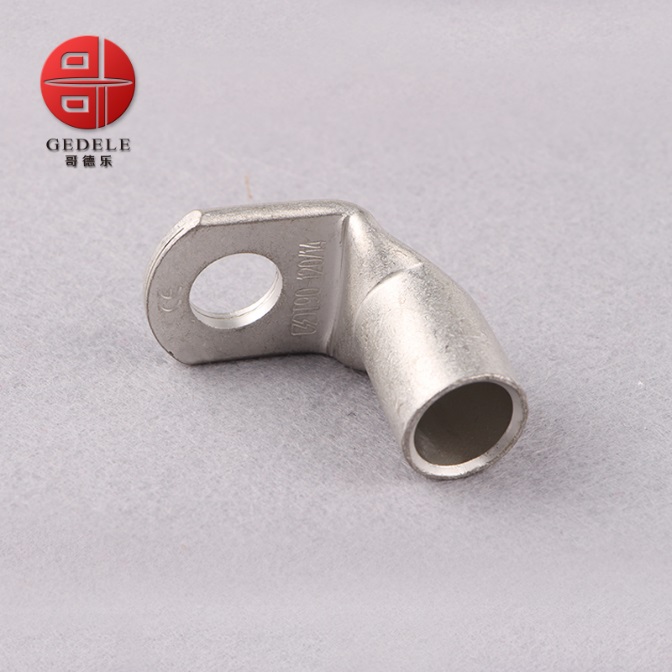 Lug dia 6mm
Section  2.5mm2
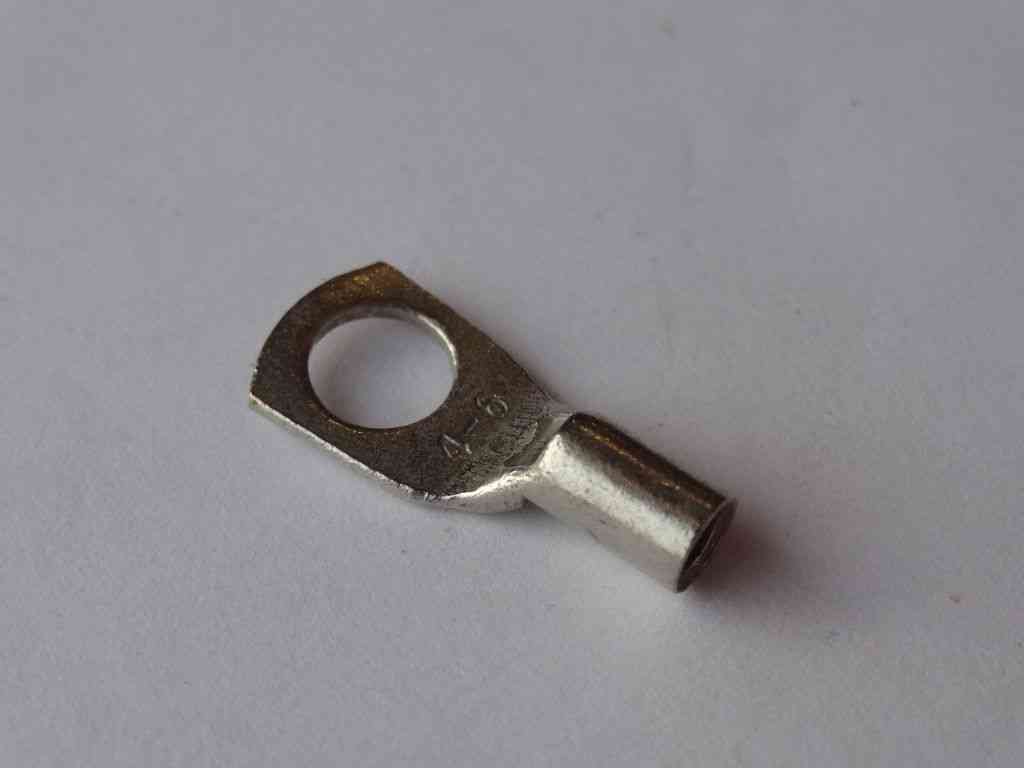 Ring terminal,
T90-25mm 90 Degree Angle Battery End Termi
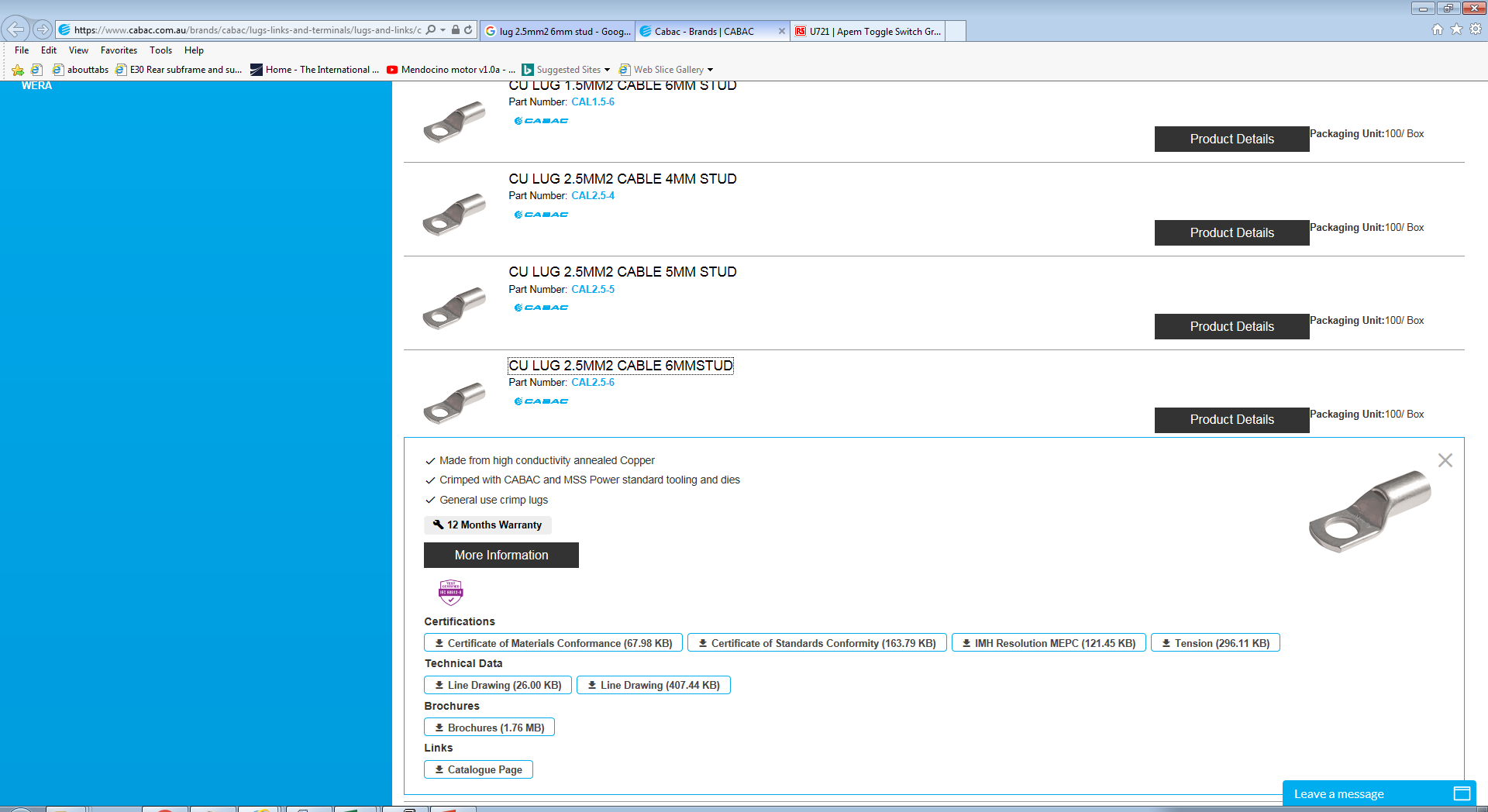 https://www.cabac.com.au/brands/cabac/lugs-links-and-terminals/lugs-and-links/copper-crimp-lugs/cu-crimp-15-95mm2/10100505?s=
Lusin input  week 2
https://www.klauke.com/en/electrical/electrical-connection-systems/
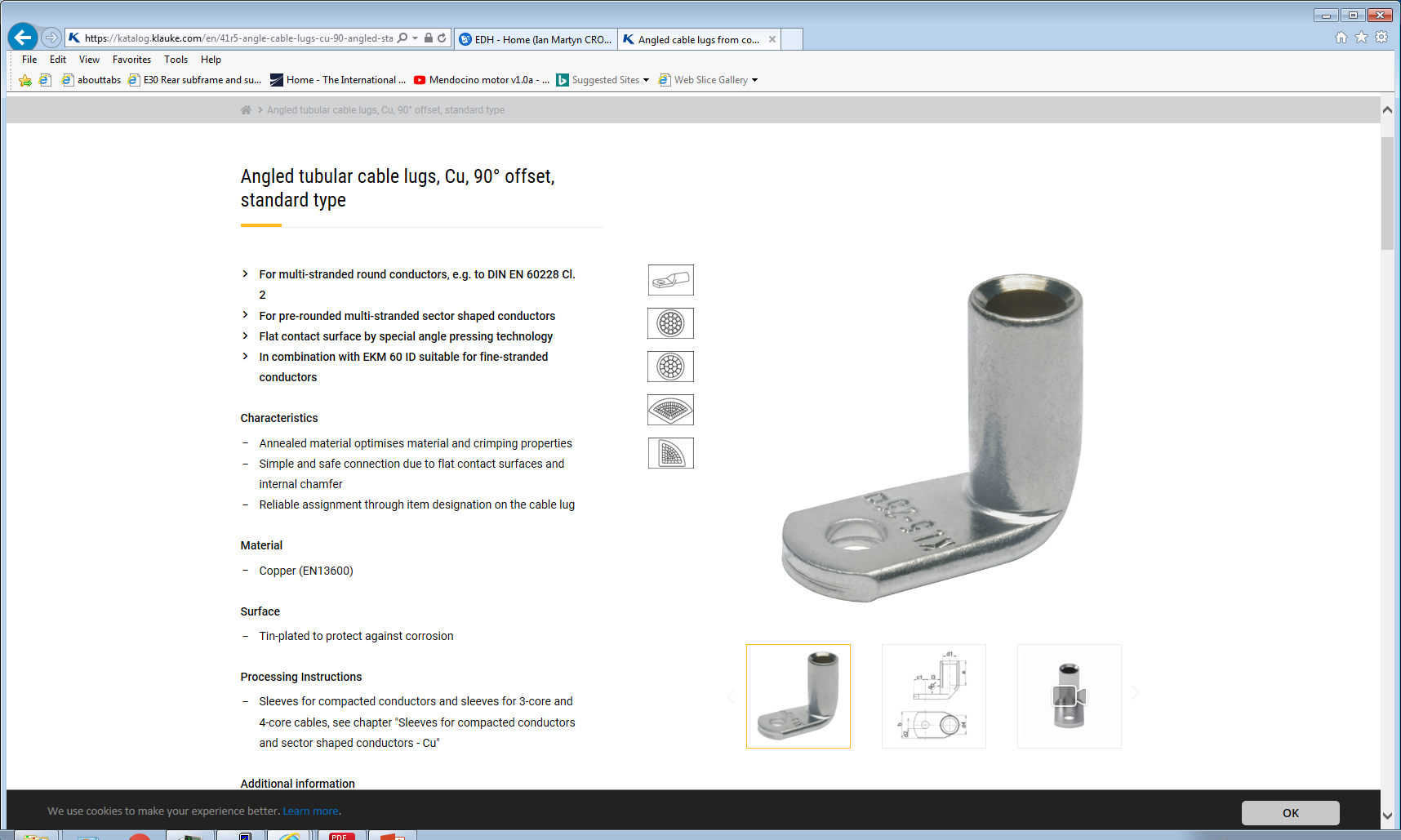 Gustav Klauke GmbHAuf dem Knapp 4642855 RemscheidDeutschlandTel.: +49 (0)2191 / 907-0Fax: +49 (0)2191 / 907-141E-Mail: Klauke-Info@Emerson.com
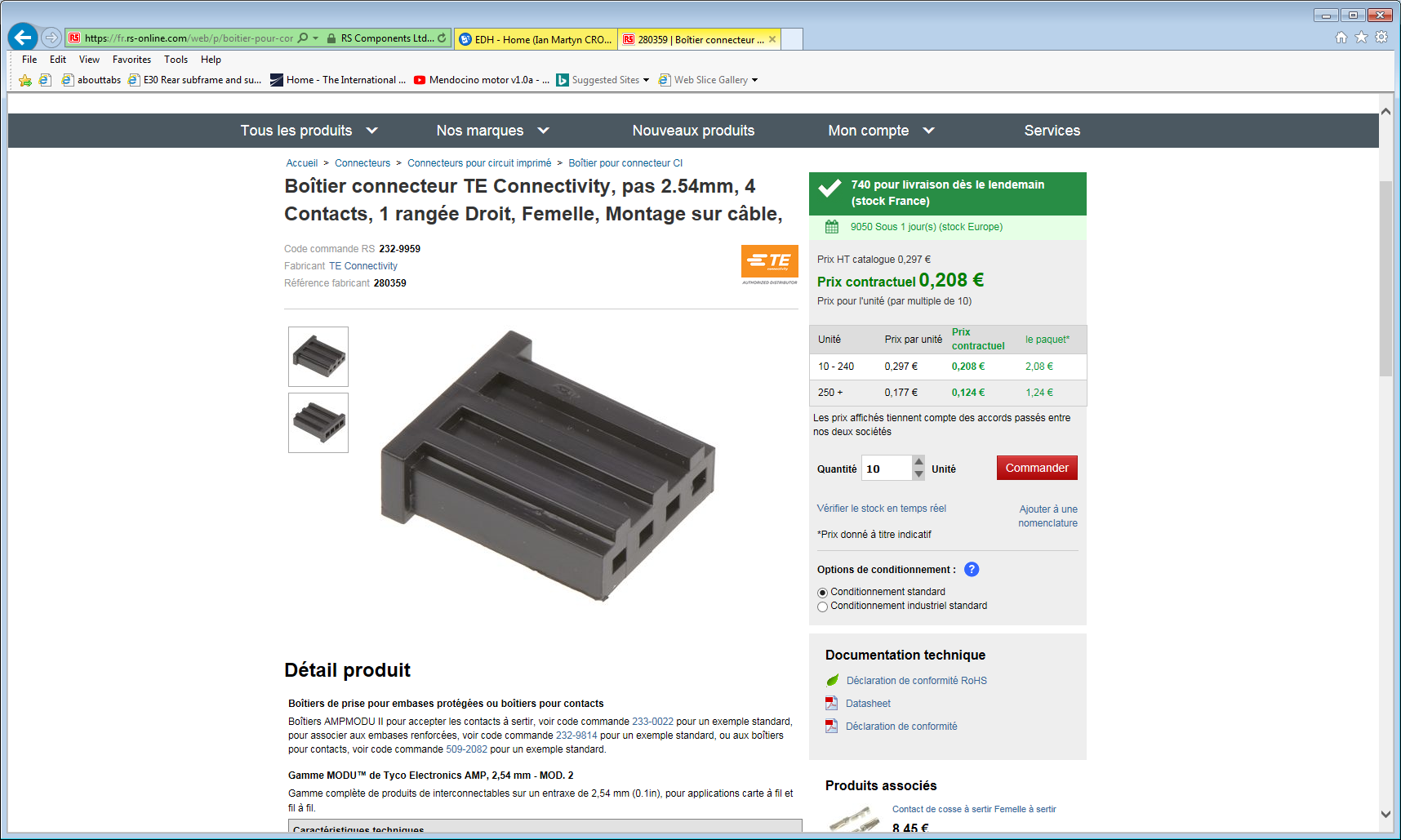 Connecteur cote Alimentation
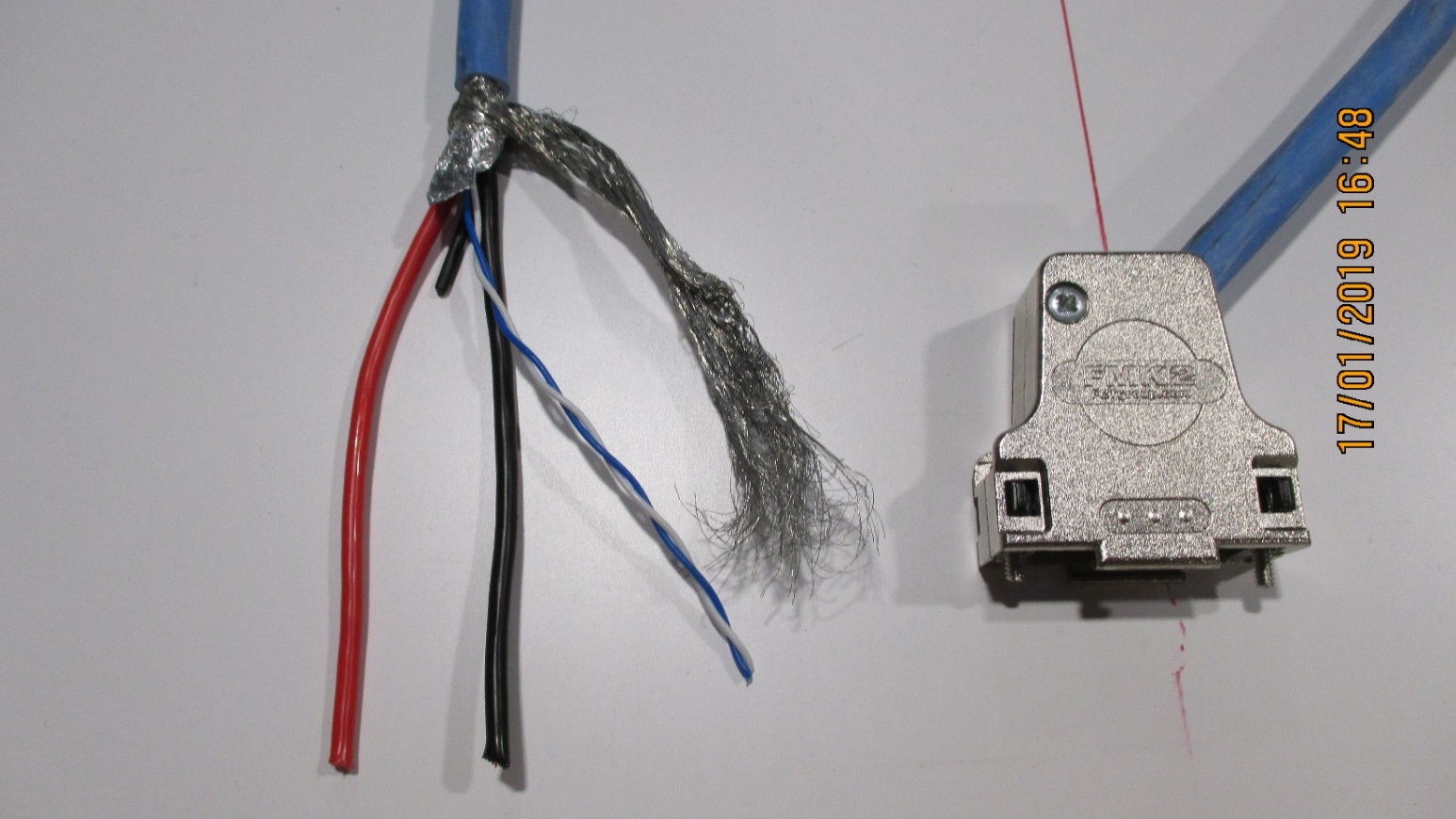 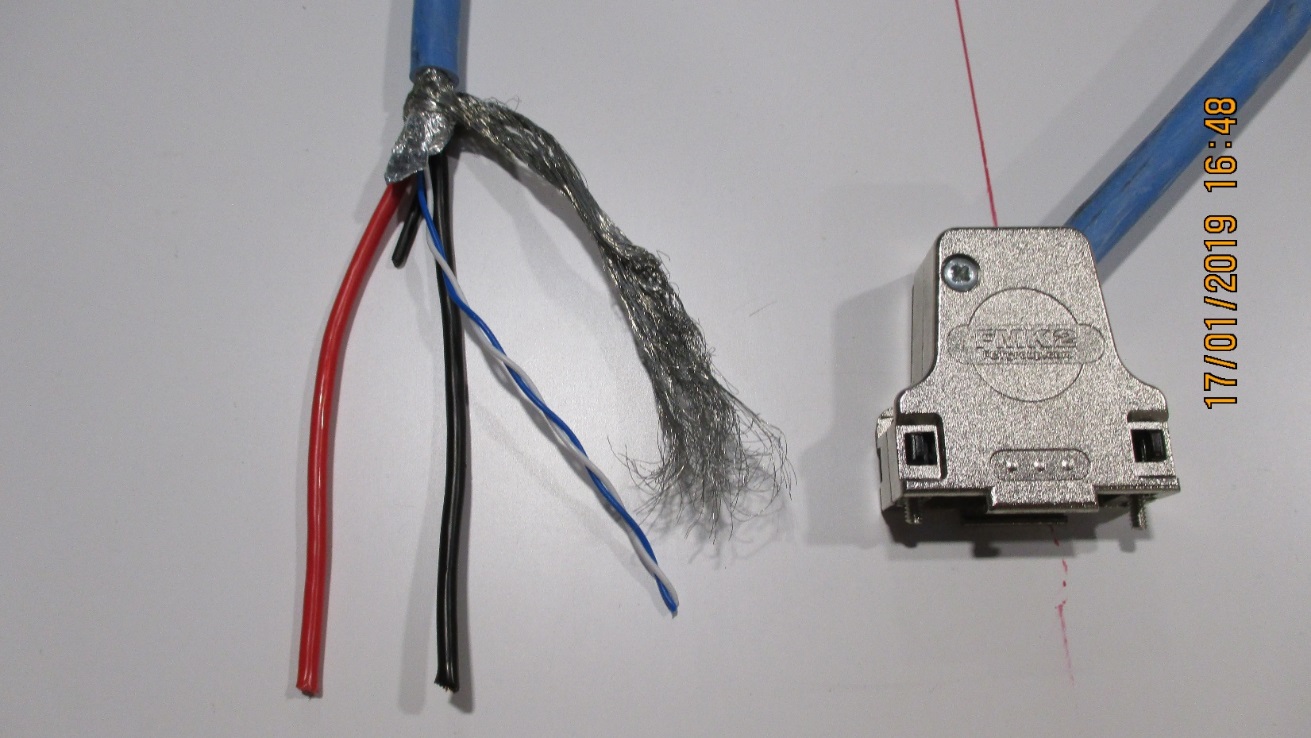 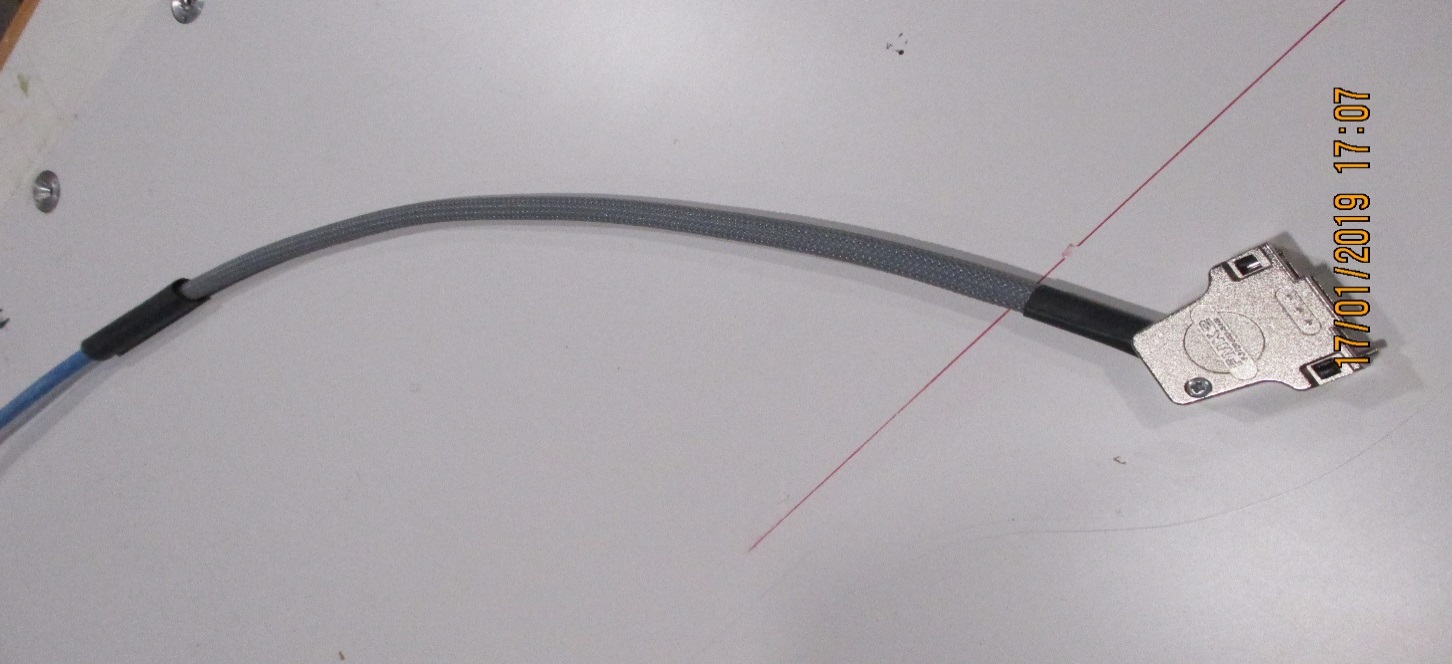 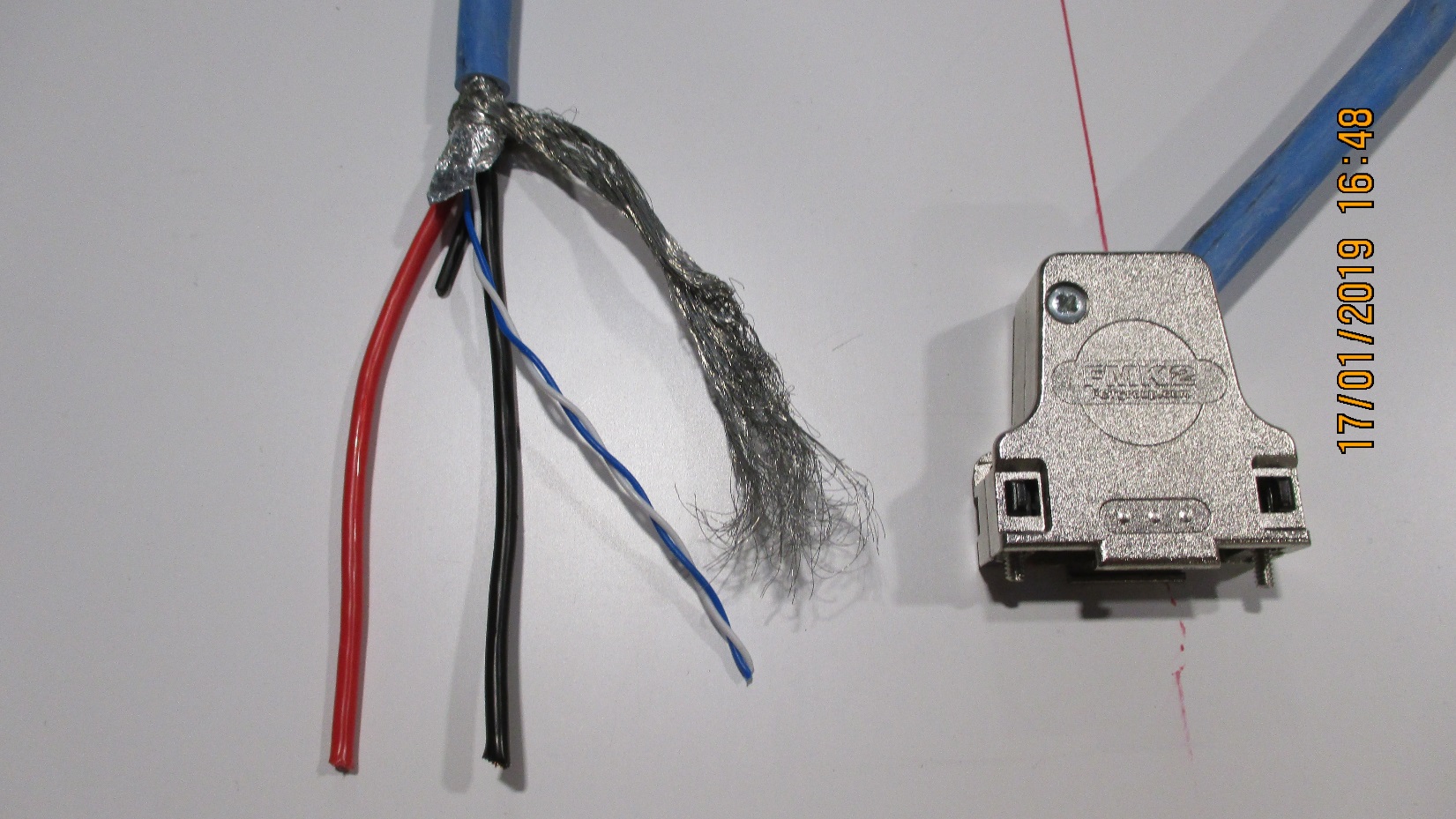 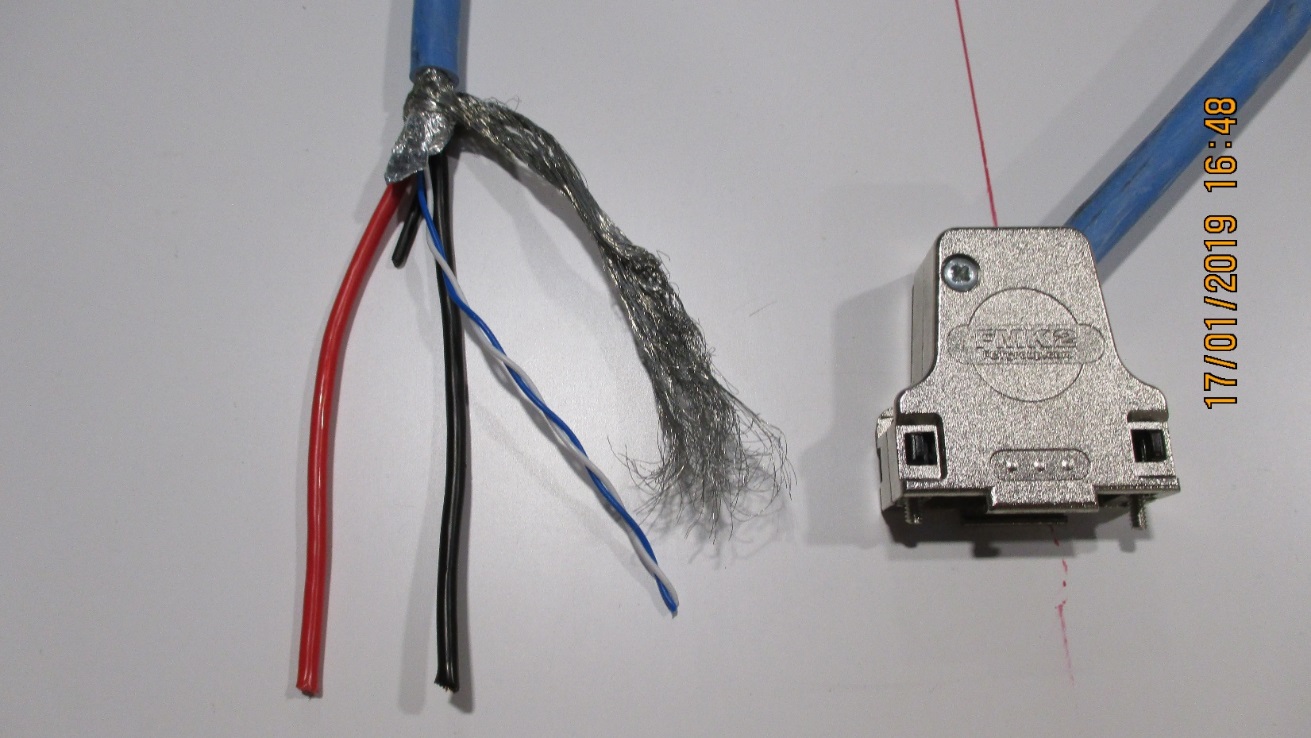 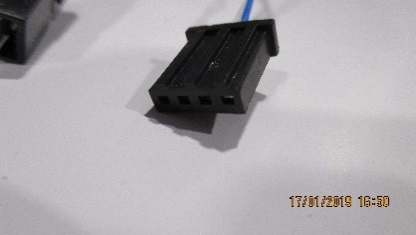 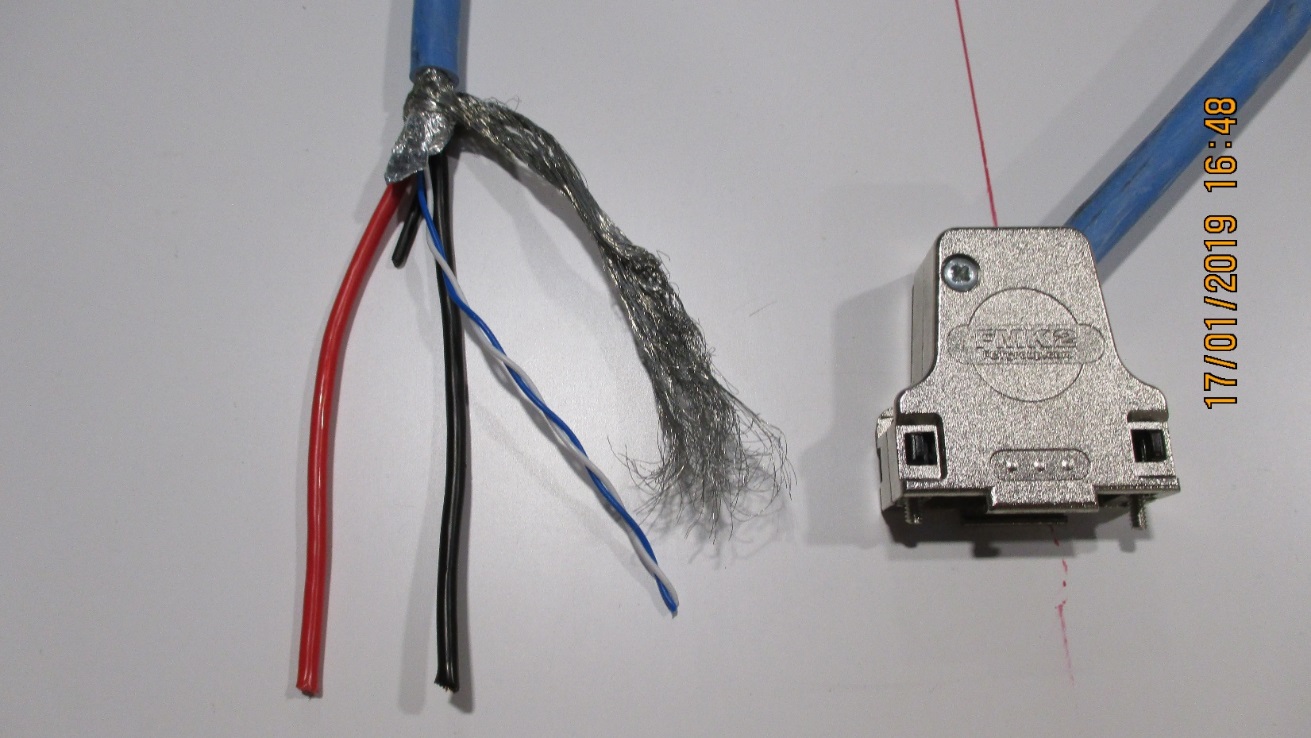 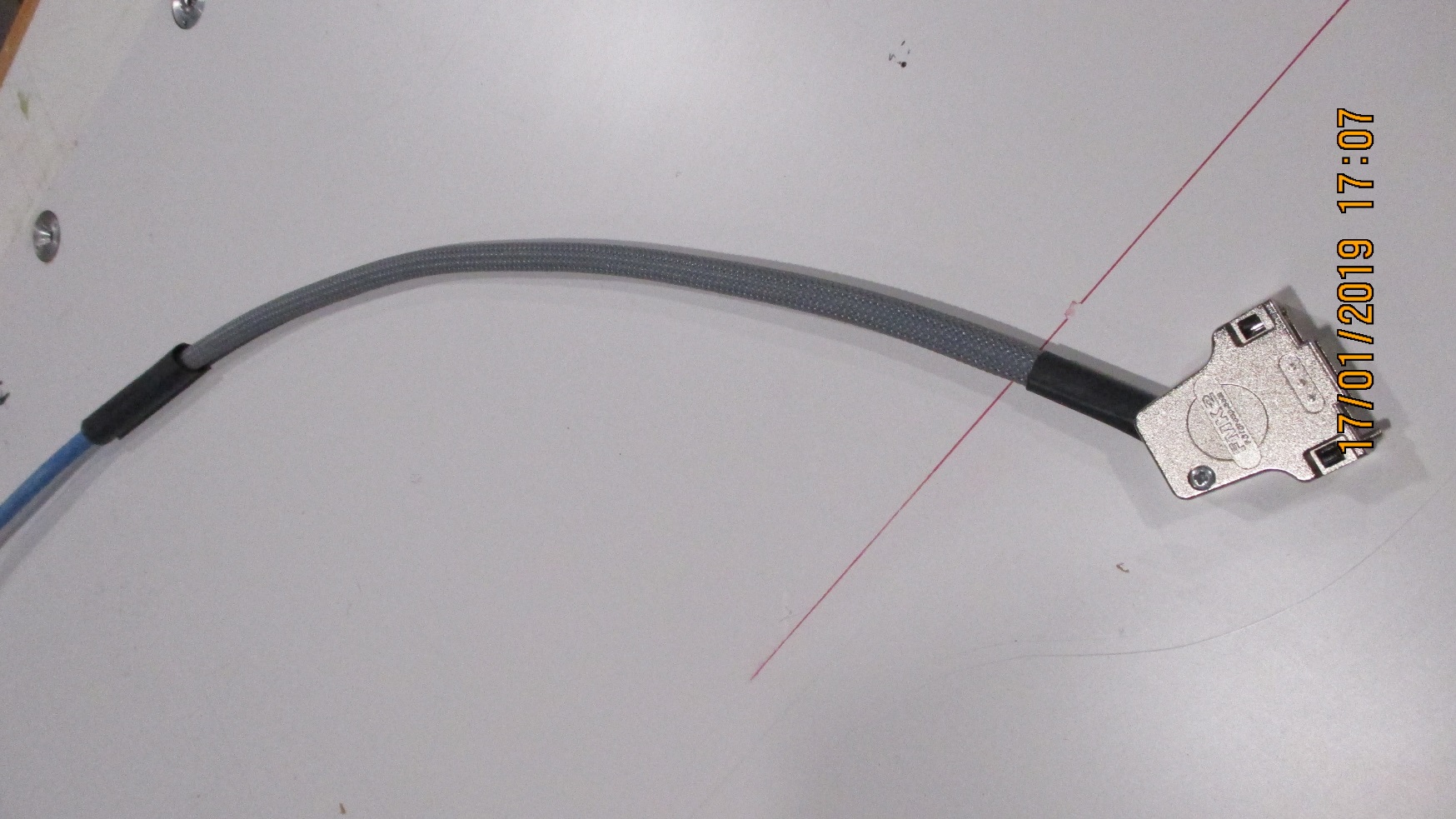 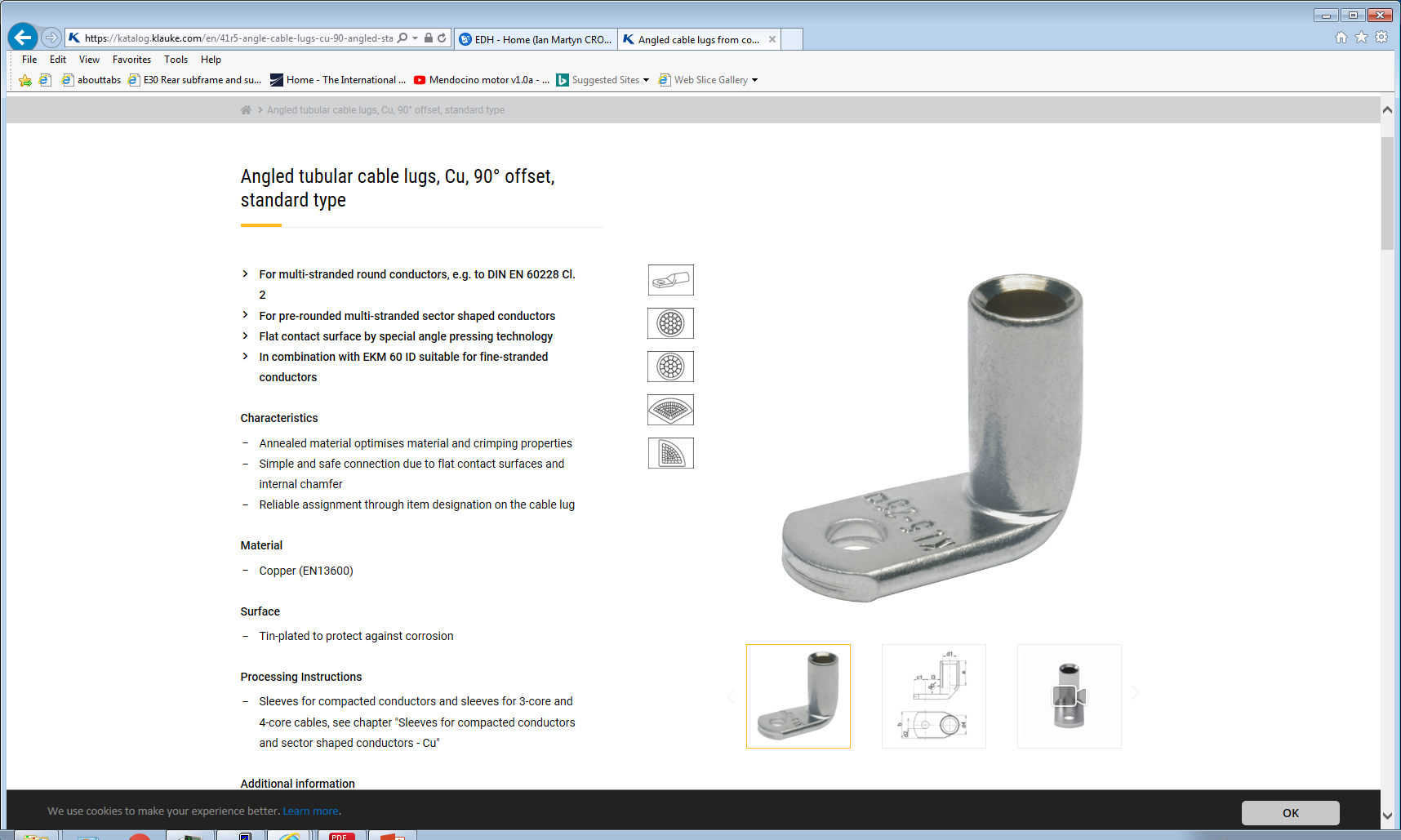 Blindage a l’interieur de la Poly Tresse
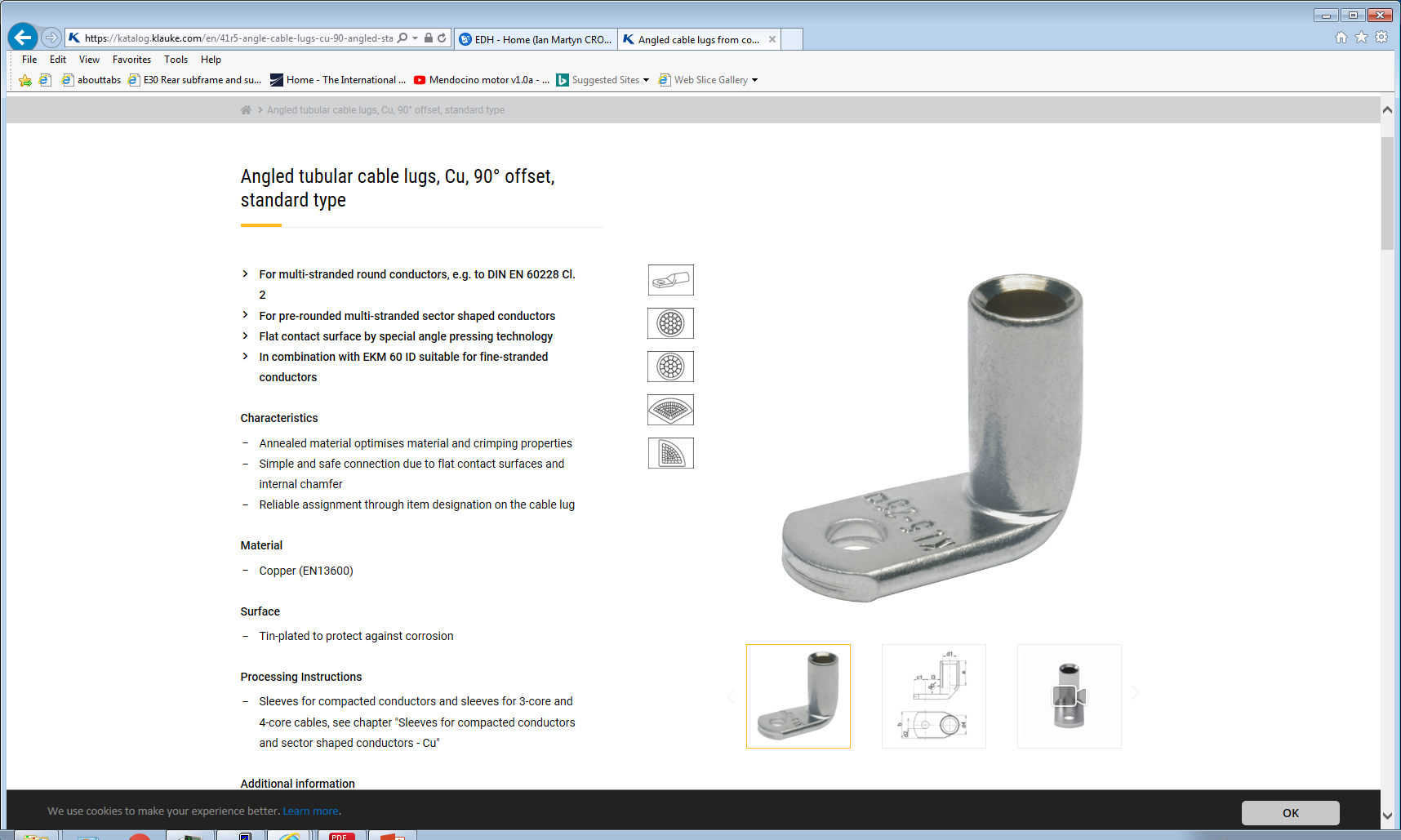 Lug dia 3.5mm
Lug width 8.0mm
Section  2.5mm2
Longeur des cables
References
Chamber end with sense wire
D-sub.
Harting 0969201X072
Code commande RS 141-0381 
Référence fabricant 09692015072
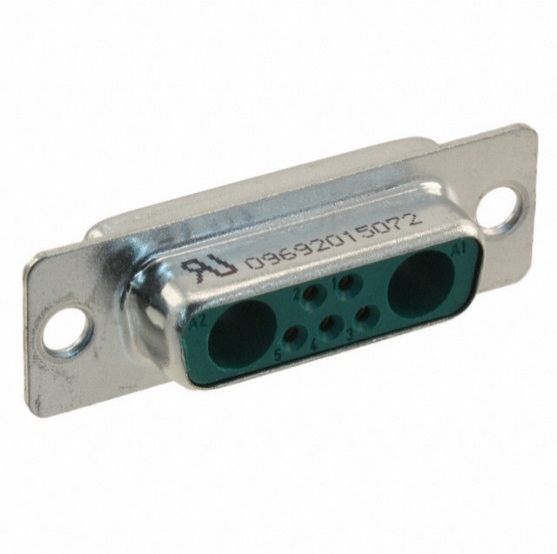 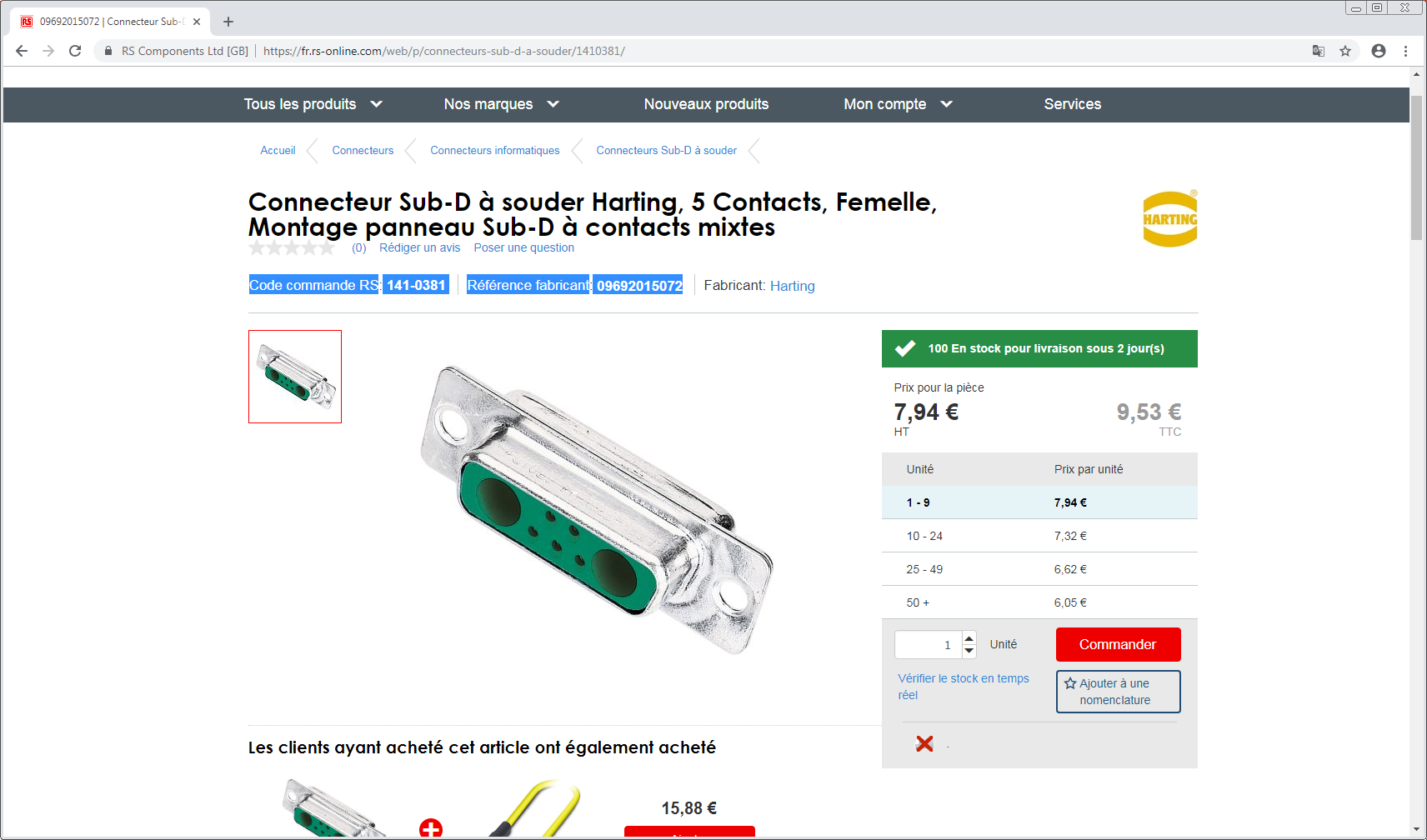 https://b2b.harting.com/ebusiness/en/DSUB-FE-7W2-SHELL-WITH-SOLDER-CUP-CONT/09692015072

Also another supplier
http://common.leocom.kr/pdfcat/pdfcat2009/c126_sec3_Con(D-sub).pdf
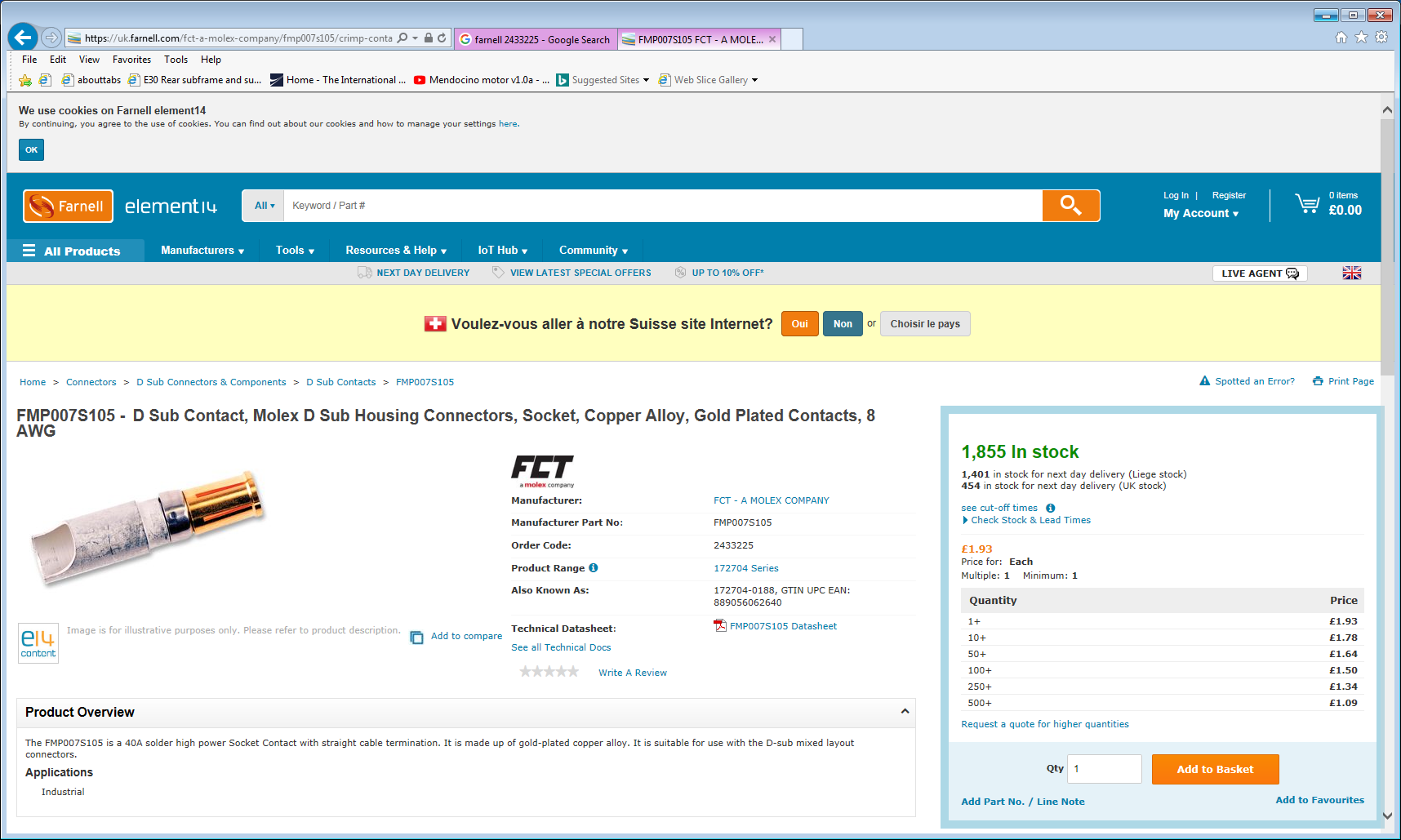 Pins

Farnell

Power
 2433225 female

2433223   male

Sense
http://www.farnell.com/datasheets/1836824.pdf?_ga=2.199927789.278703743.1546866397-246438842.1465995239
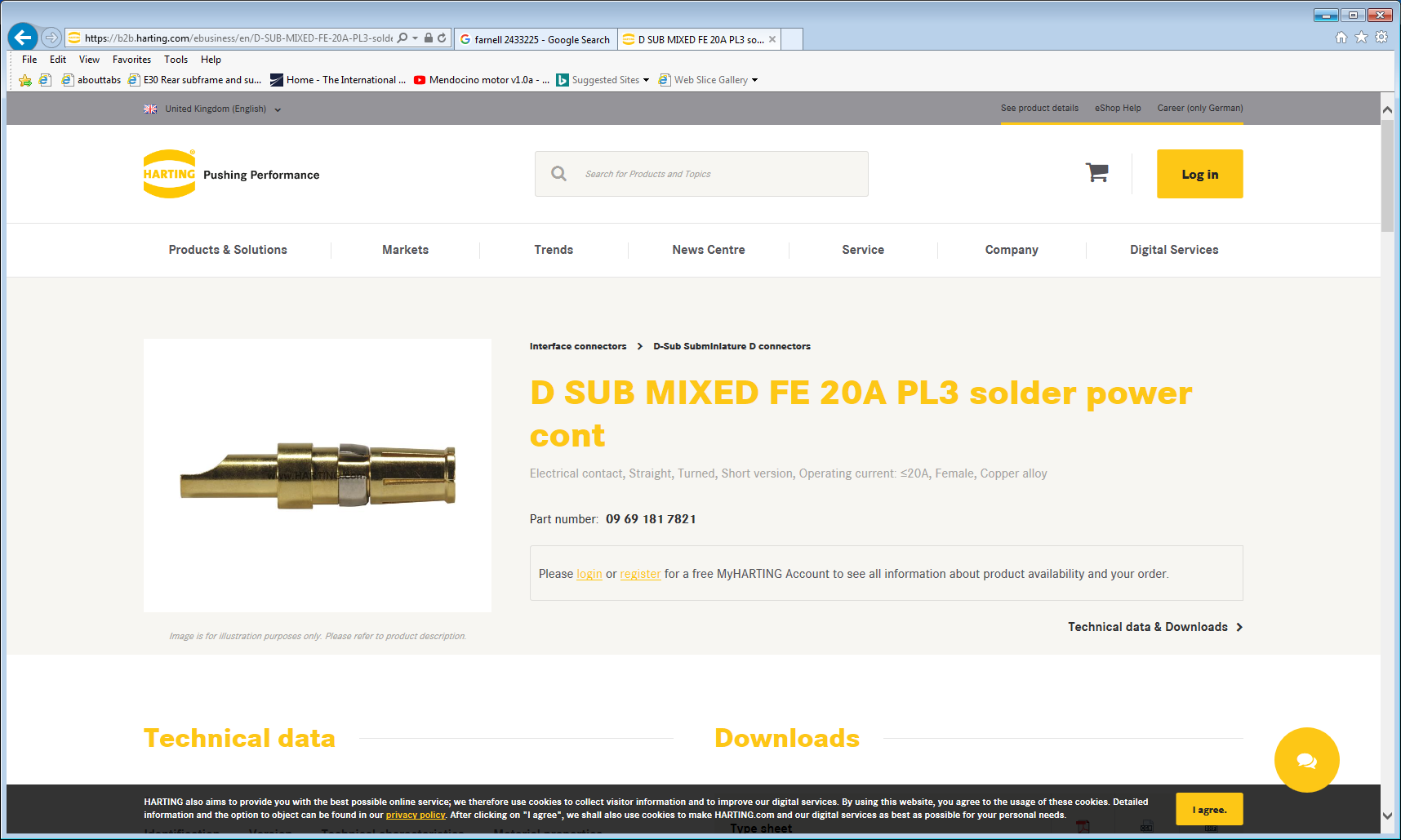 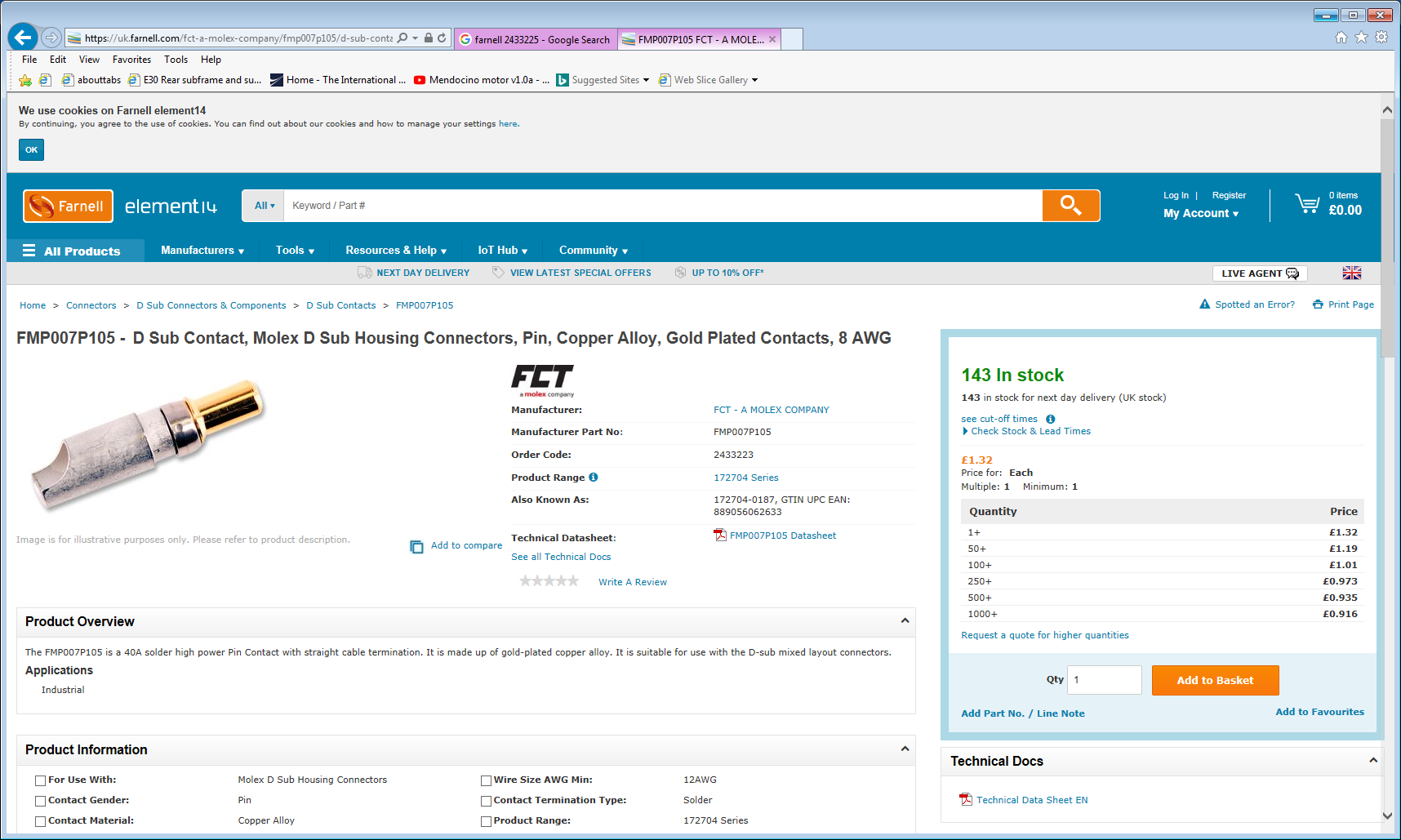 http://www.farnell.com/datasheets/1836823.pdf?_ga=2.199927789.278703743.1546866397-246438842.1465995239
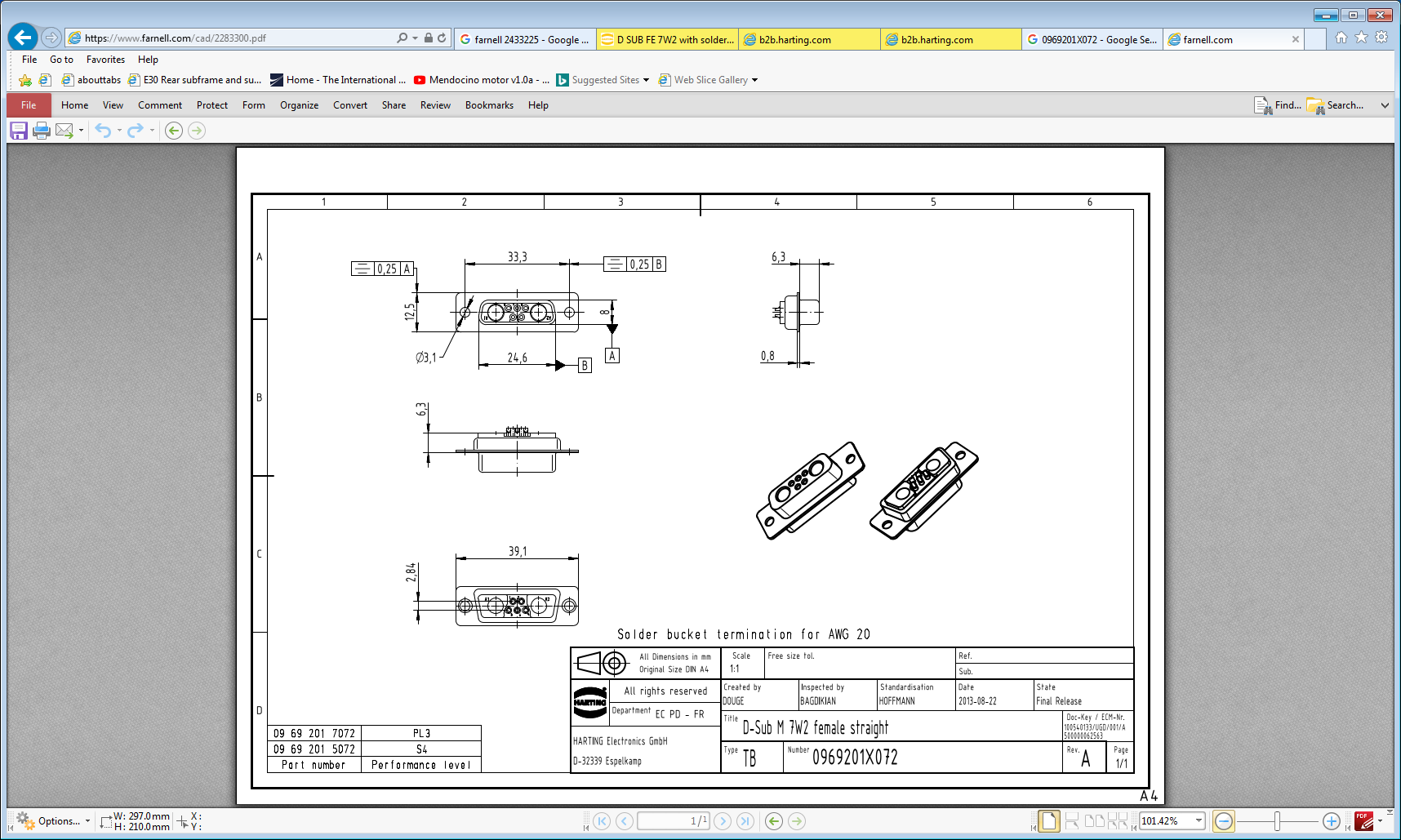 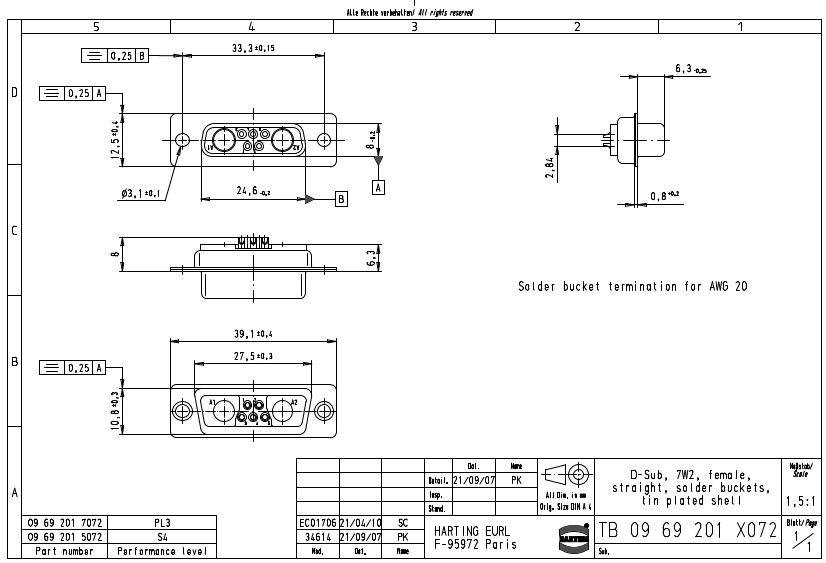 What is female the pins or the body ….???
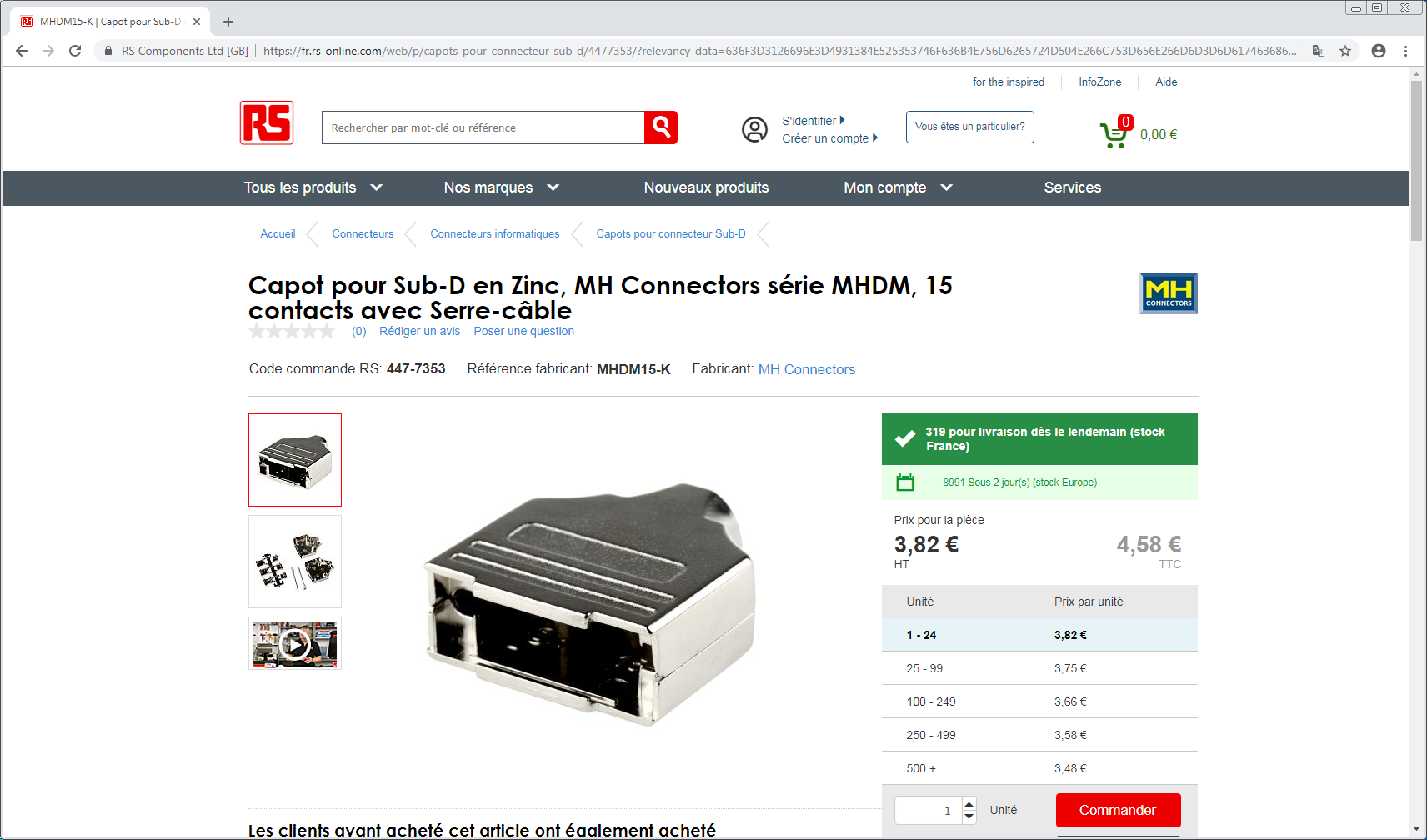 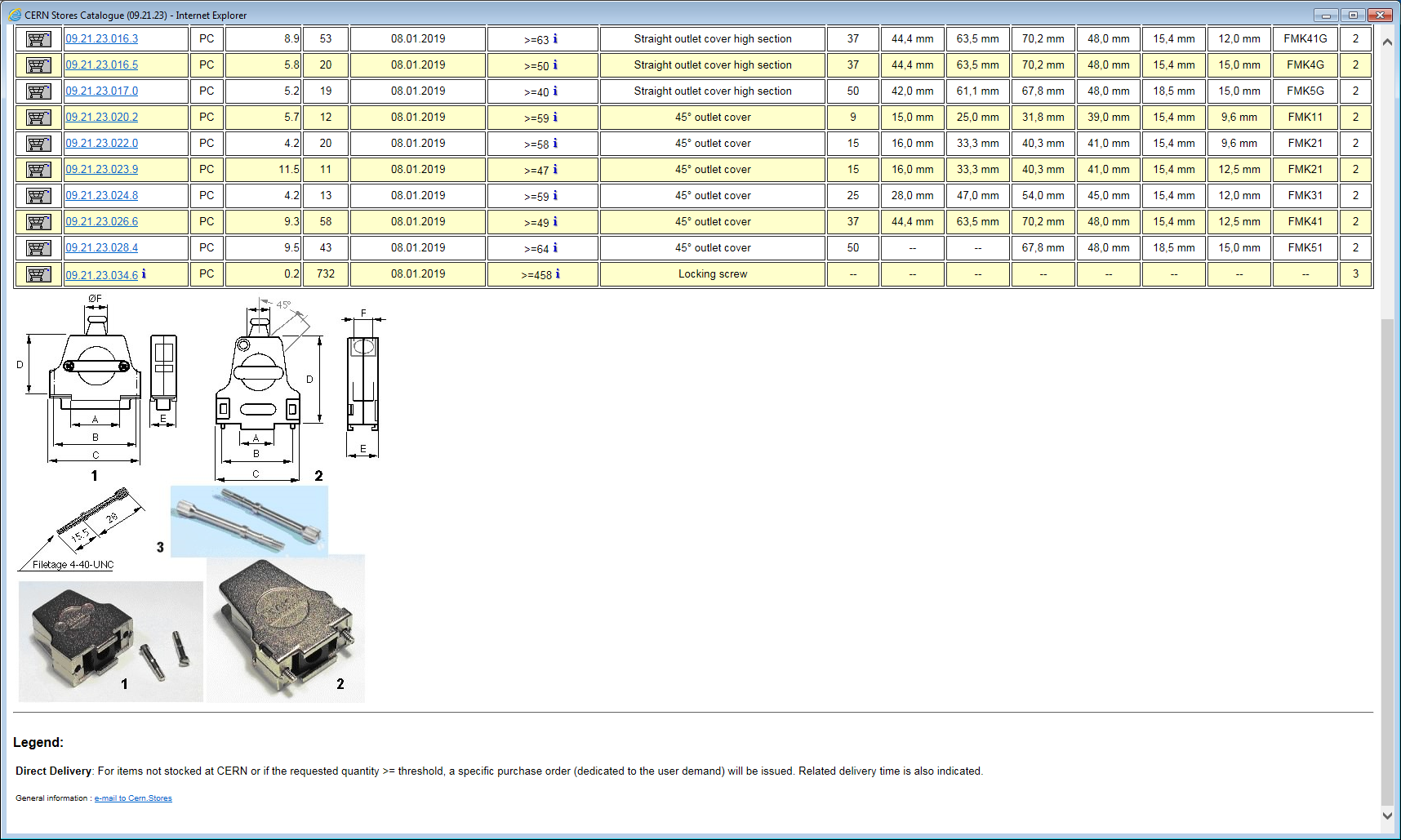 Drawing
https://docs-emea.rs-online.com/webdocs/167c/0900766b8167c5a2.pdf
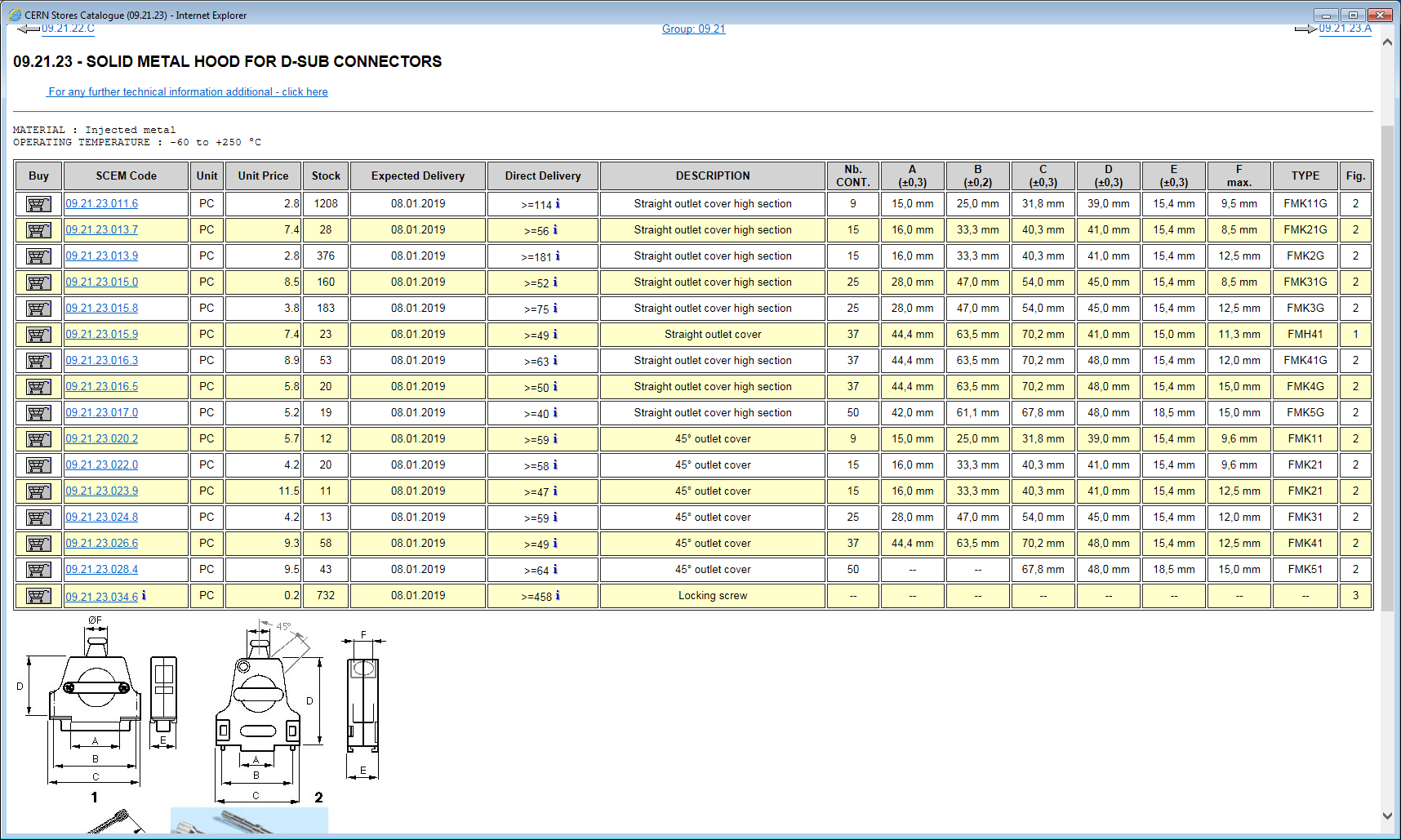 447-7353
Hood is therefore for a 15pin size connector
09.21.23.013.7  Straight outlet cover high section 8,5 mm FMK21G 2 
OR
For dia 12,5 mm	cable	FMK2G SCEM	09.21.23.013.9
For dia 9,6 mm  cable	with 45deg entry 	FMK21		09.21.23.022.0 	4.1chf
From Christoph 5 Feb 2019
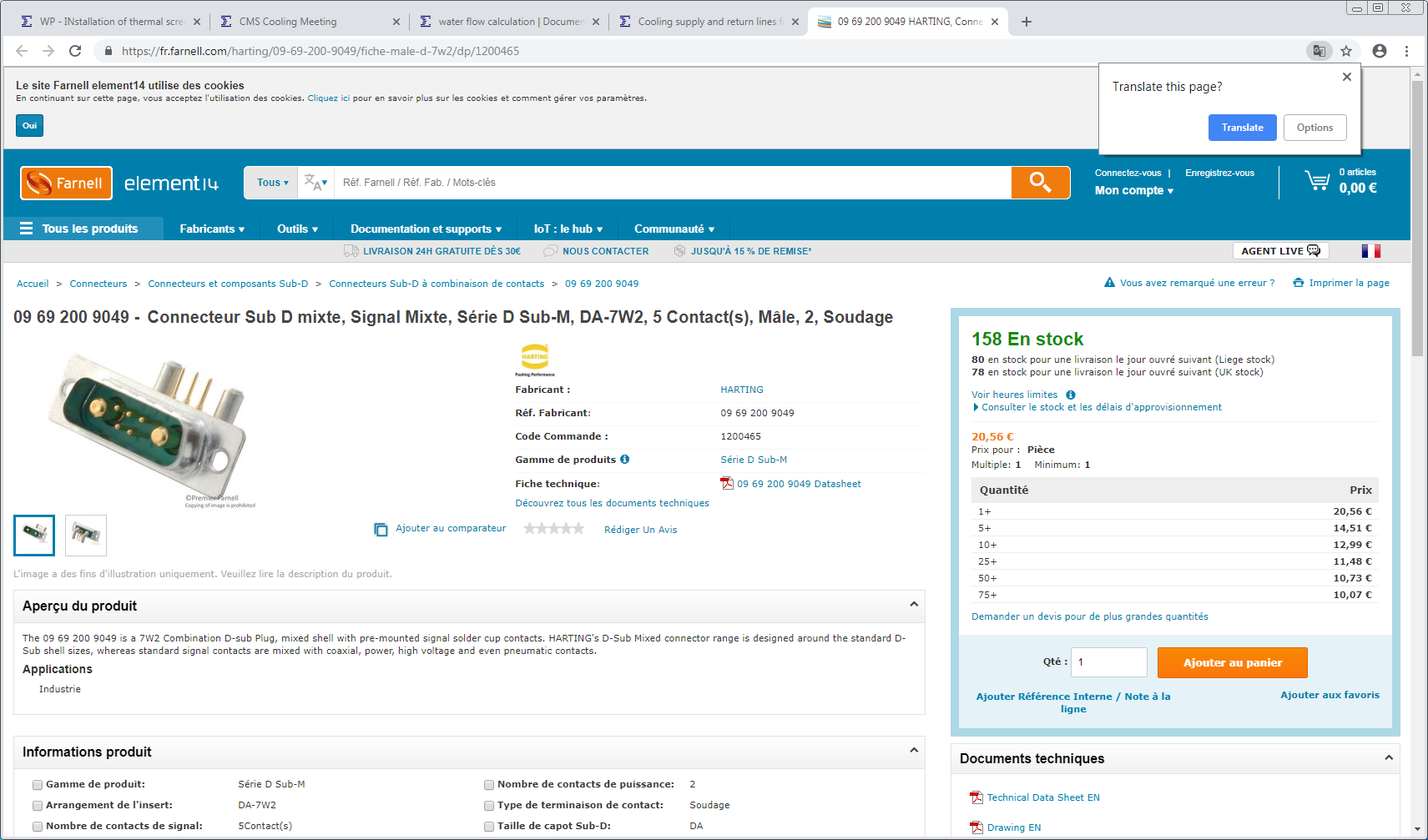 10Euro for >75 pieces
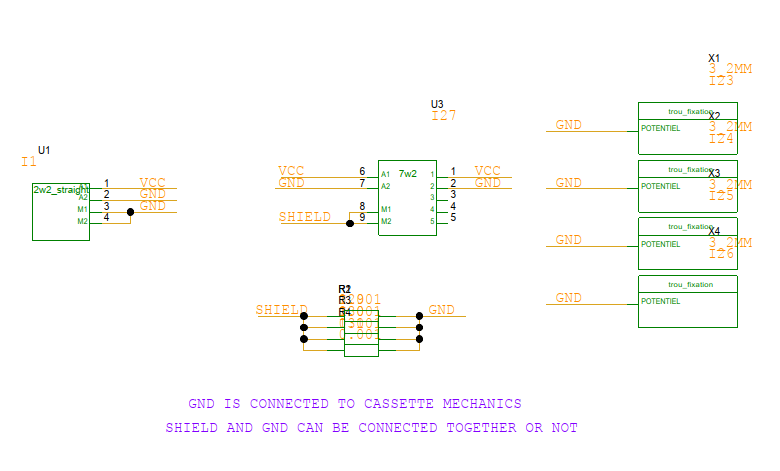 Insulated PP made from PCB
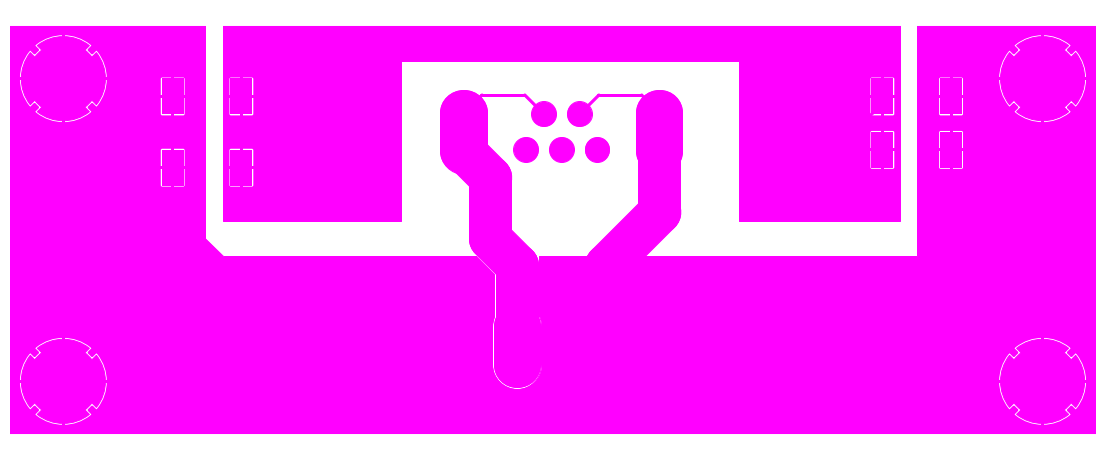 PS end
Lugs and Sense wire connectors

Sense wire connectors				232-9959 (RS)				
Pins						233-0038 (RS) or Farnell 182206-2
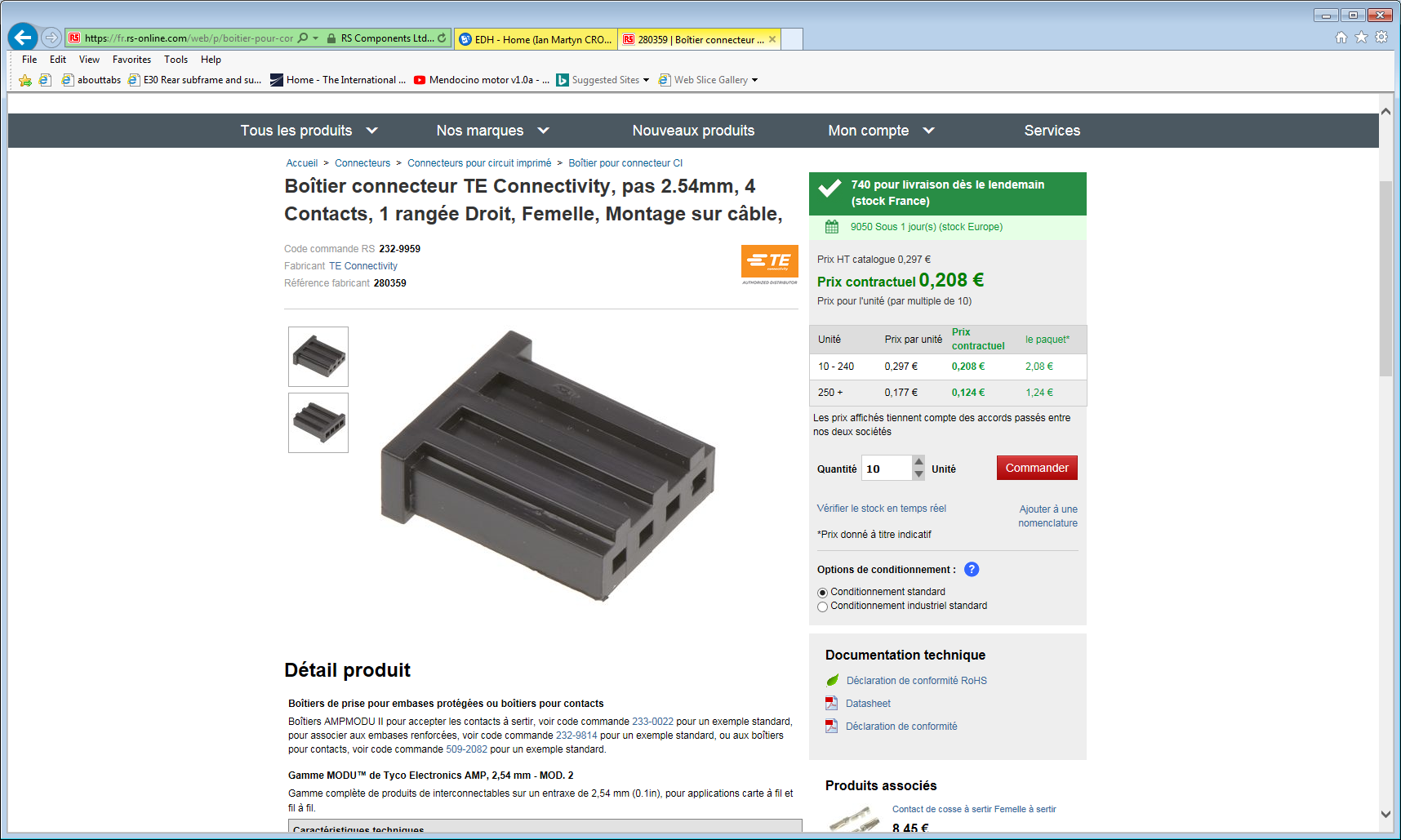 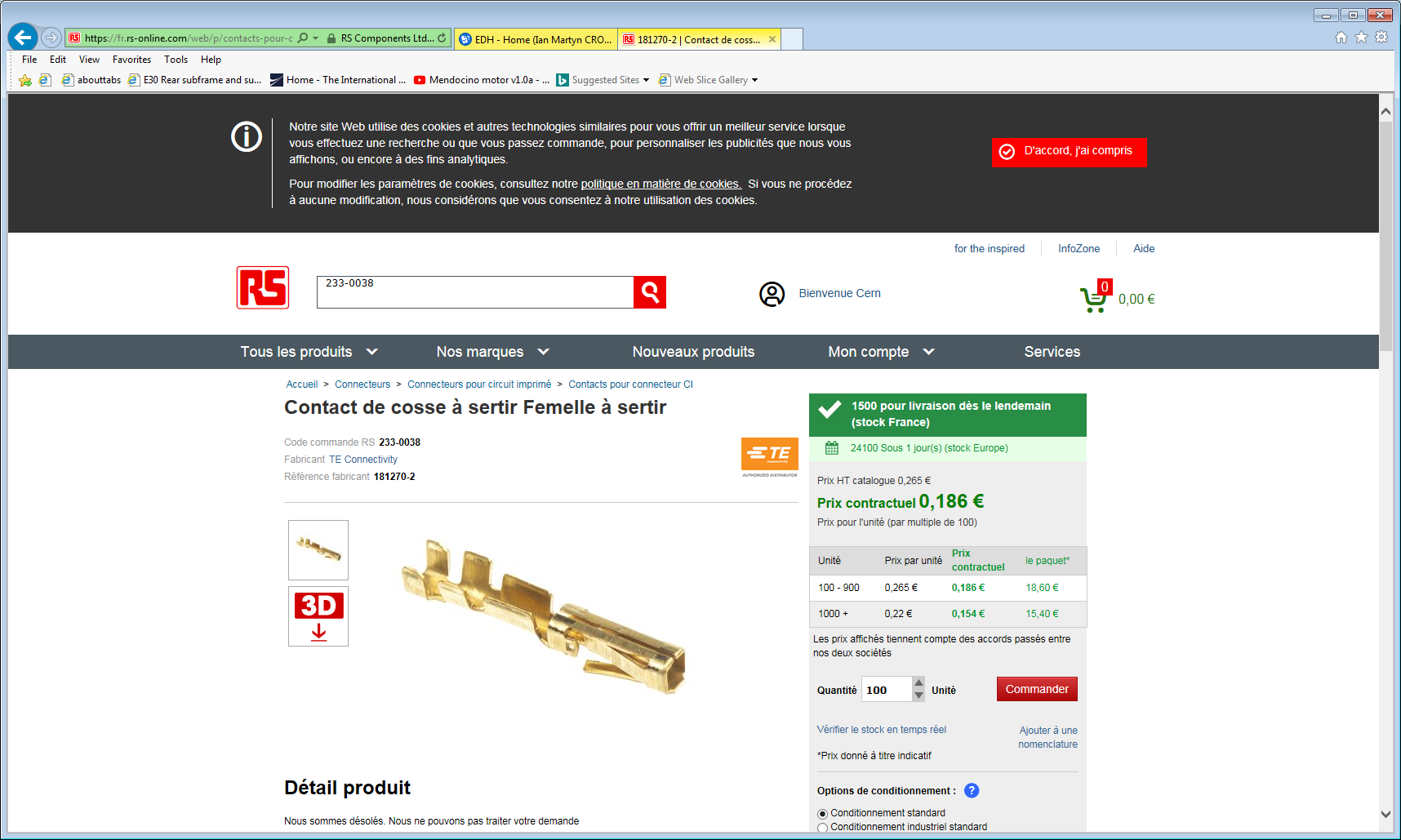 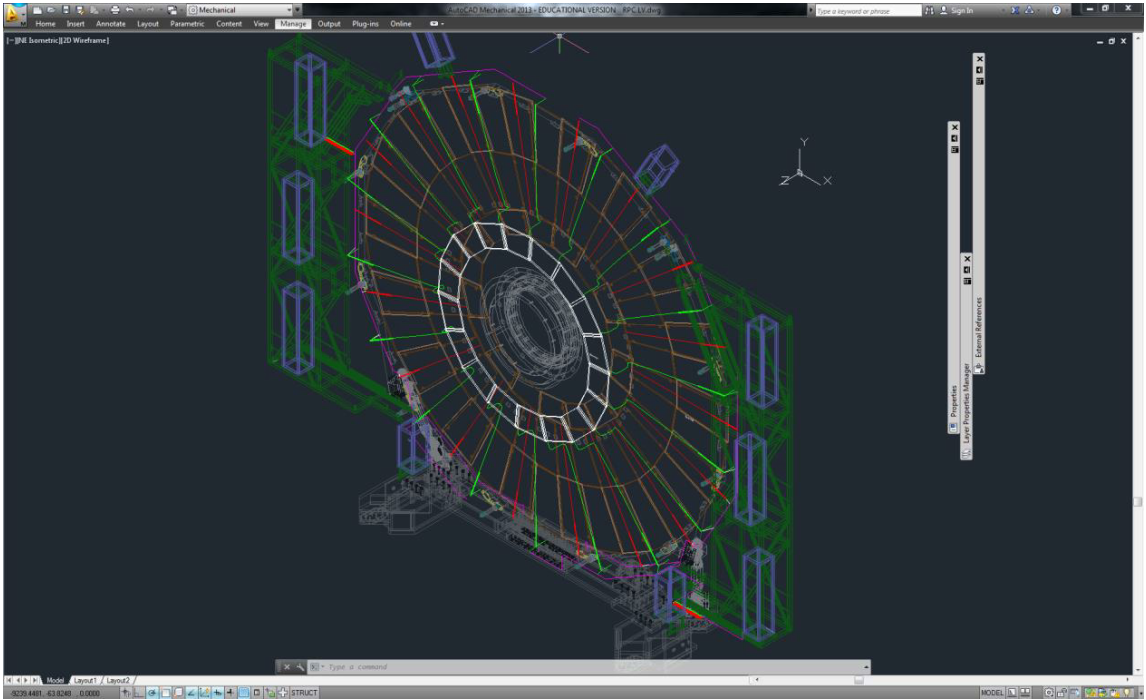 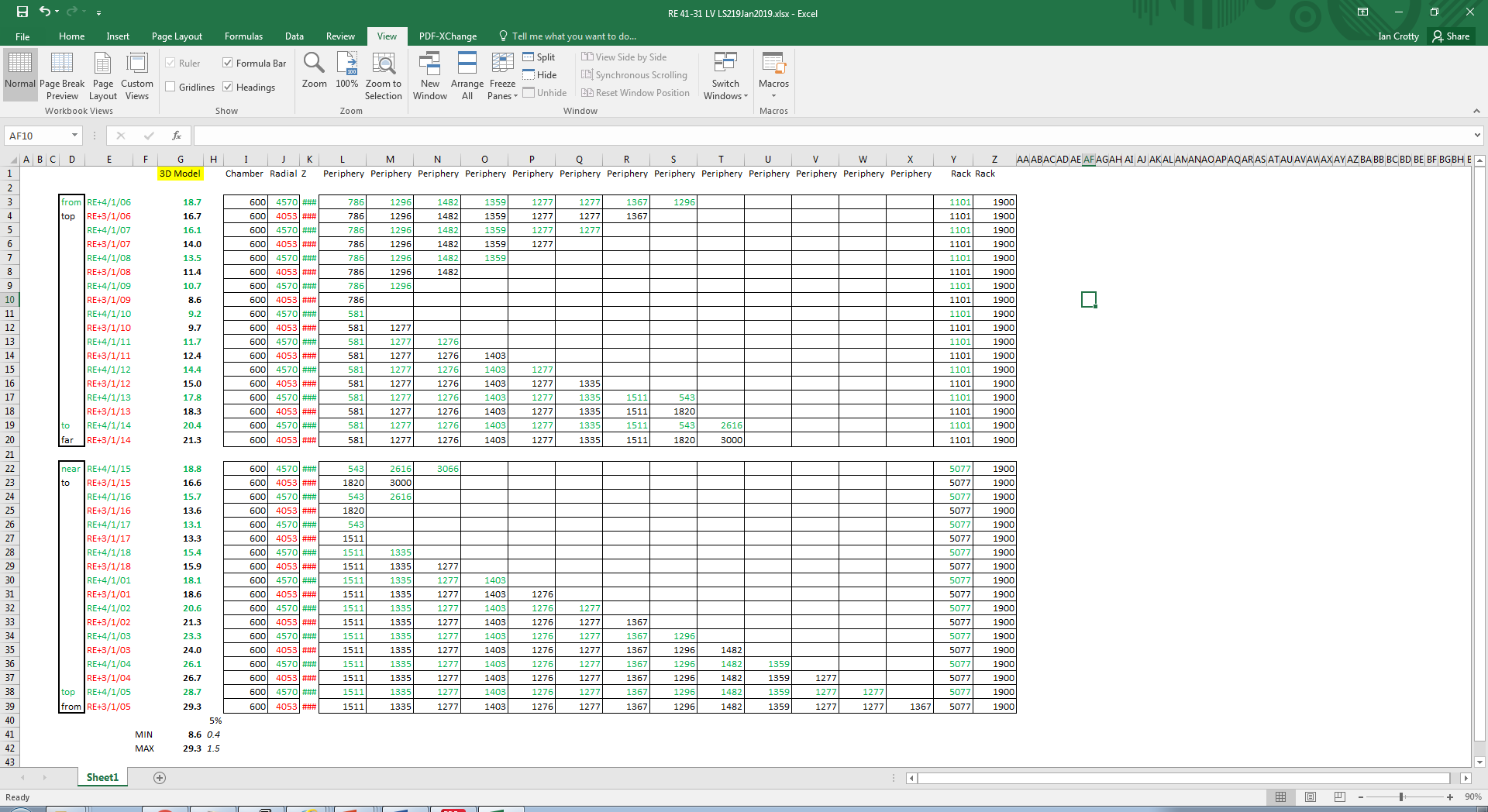 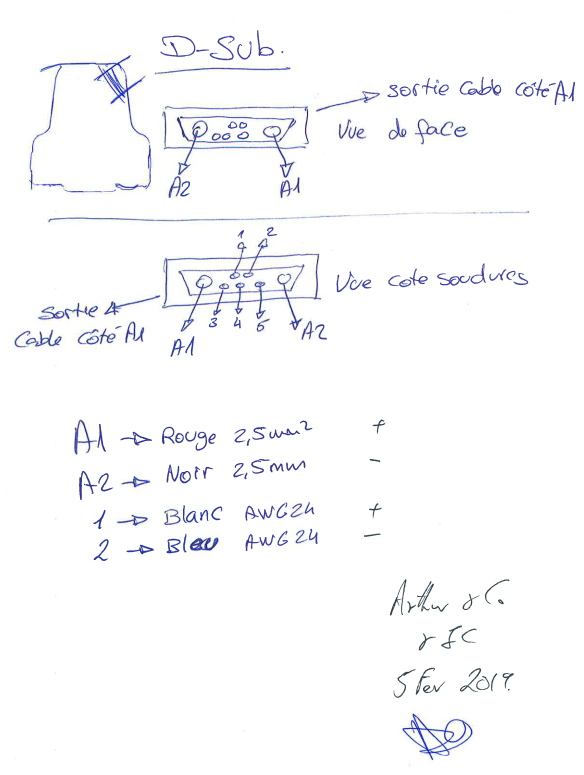 Pin-out decided at Cavitech according the accepted norms.
references
AWG to mm2	https://www.multicable.com/resources/reference-data/cross-reference-awg-to-mm2/
https://www.boltdepot.com/fastener-information/machine-screws/machine-screw-diameter.aspx
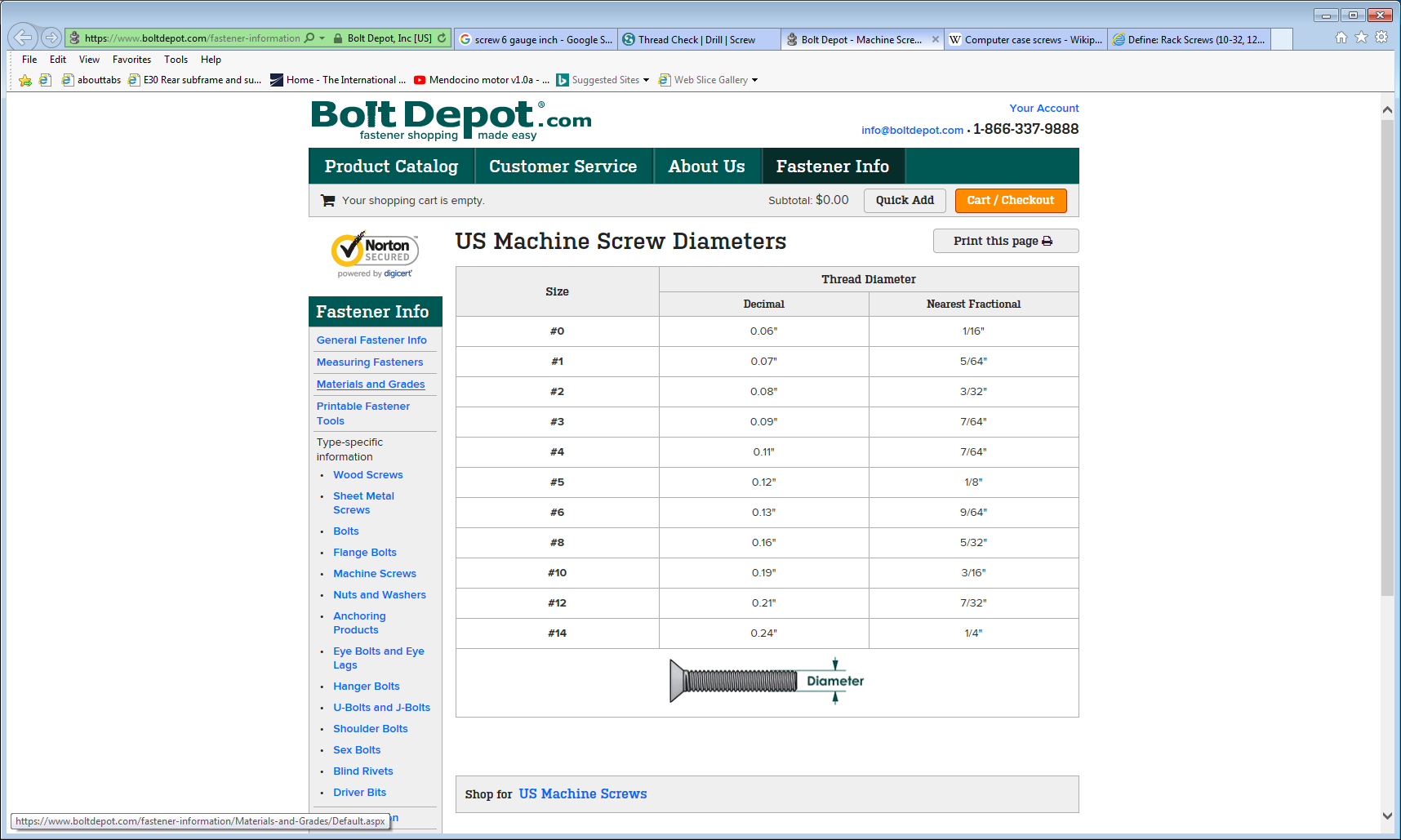 https://en.wikipedia.org/wiki/Computer_case_screws
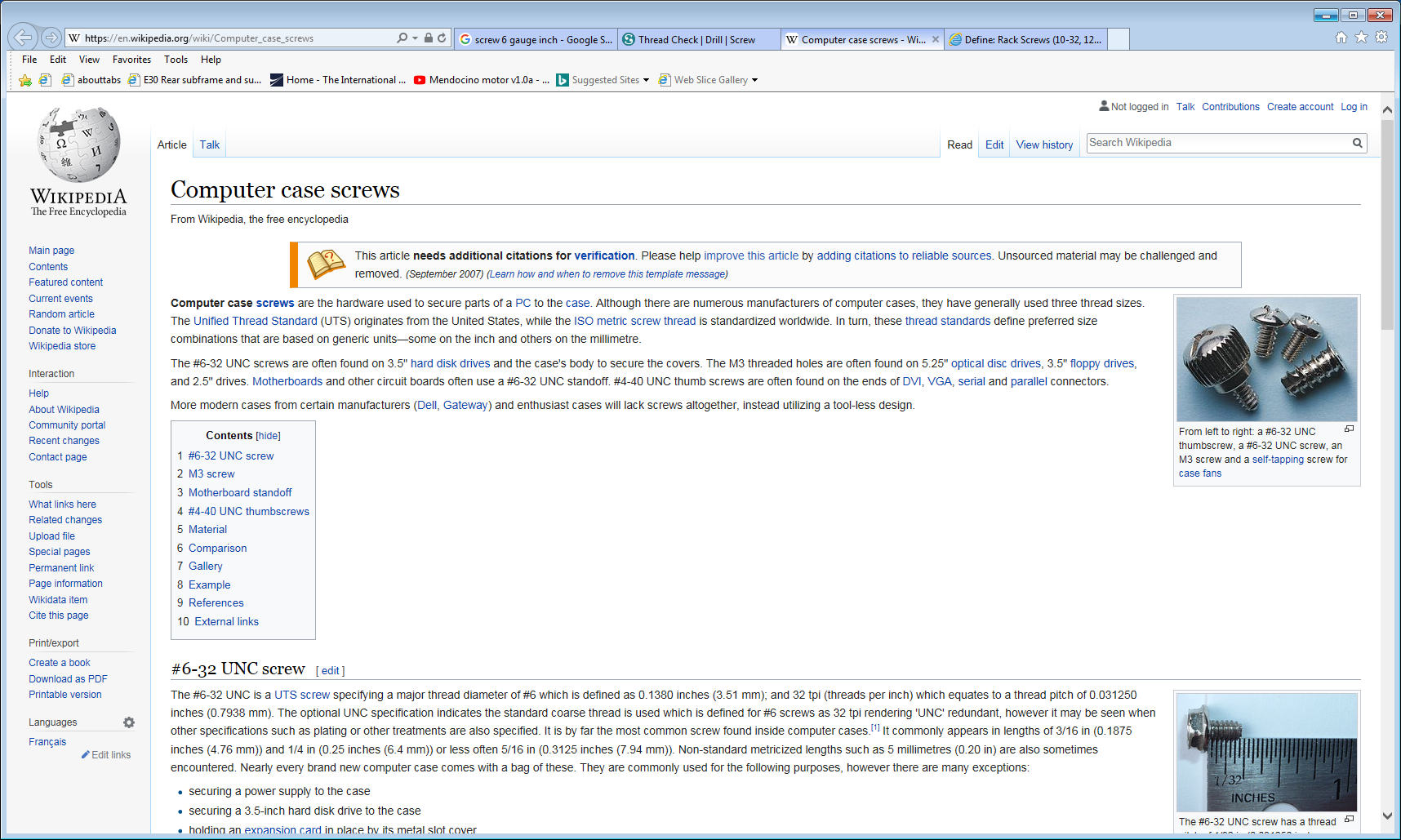 https://www.server-racks.com/rack-screws-10-32-12-24-m6.html
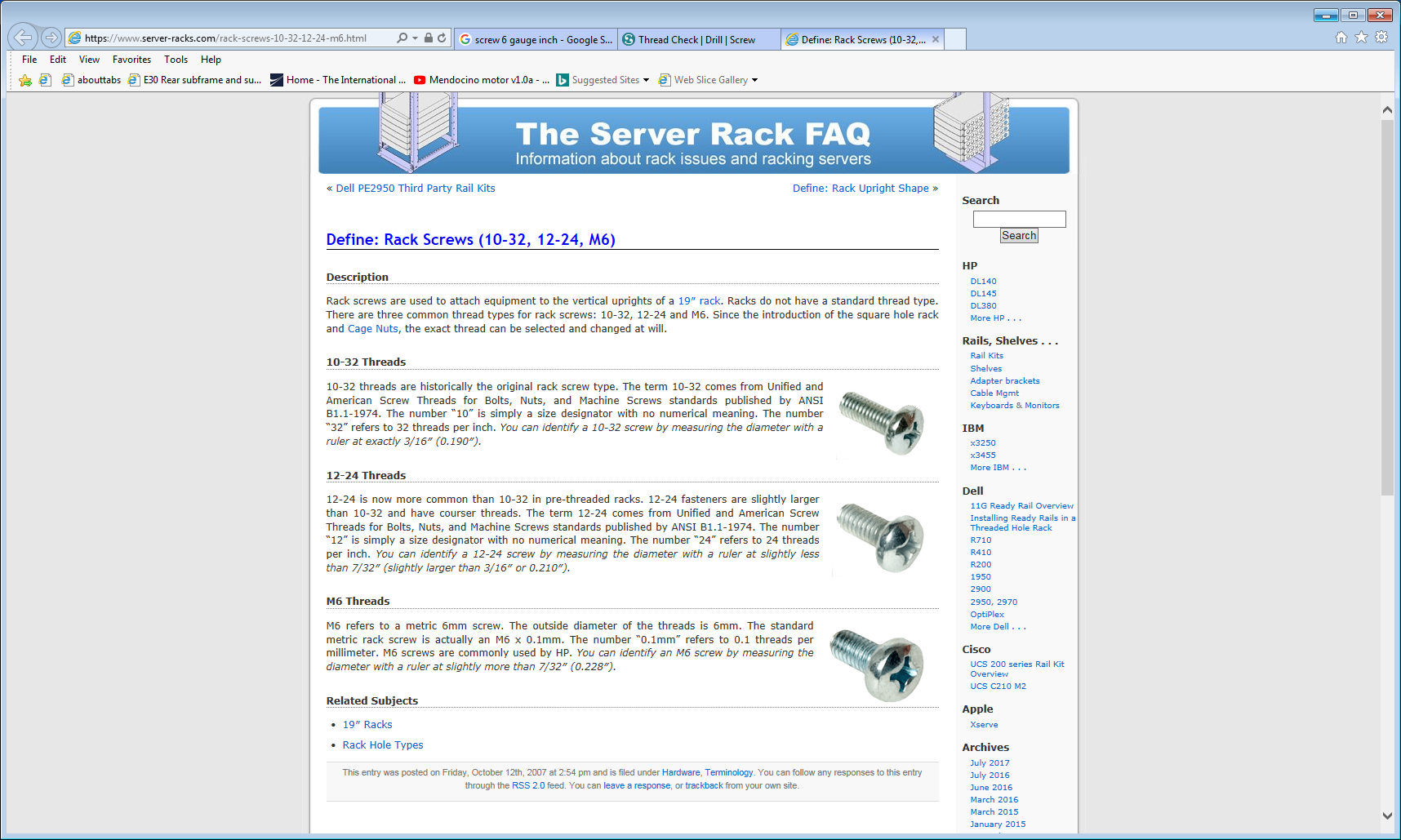 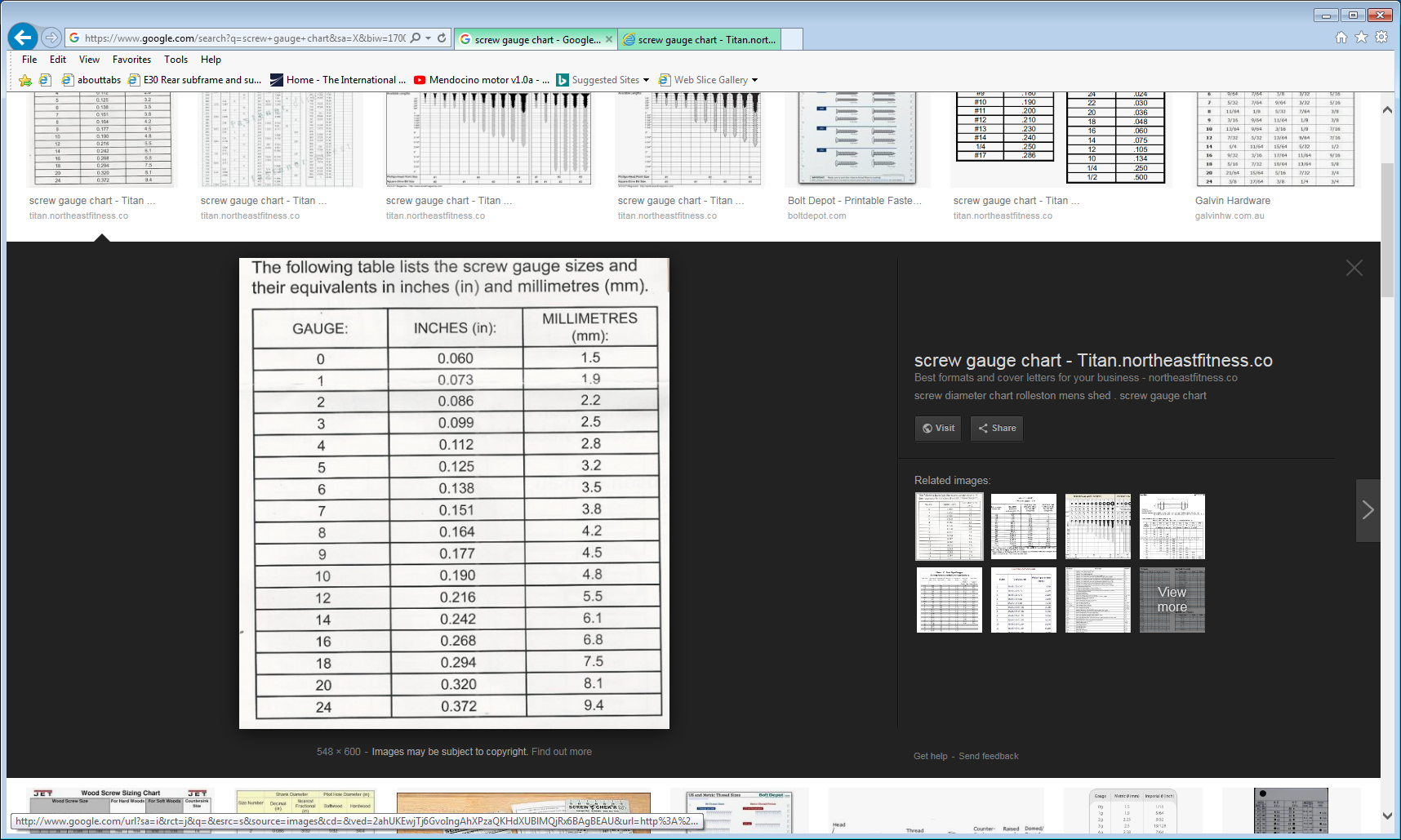